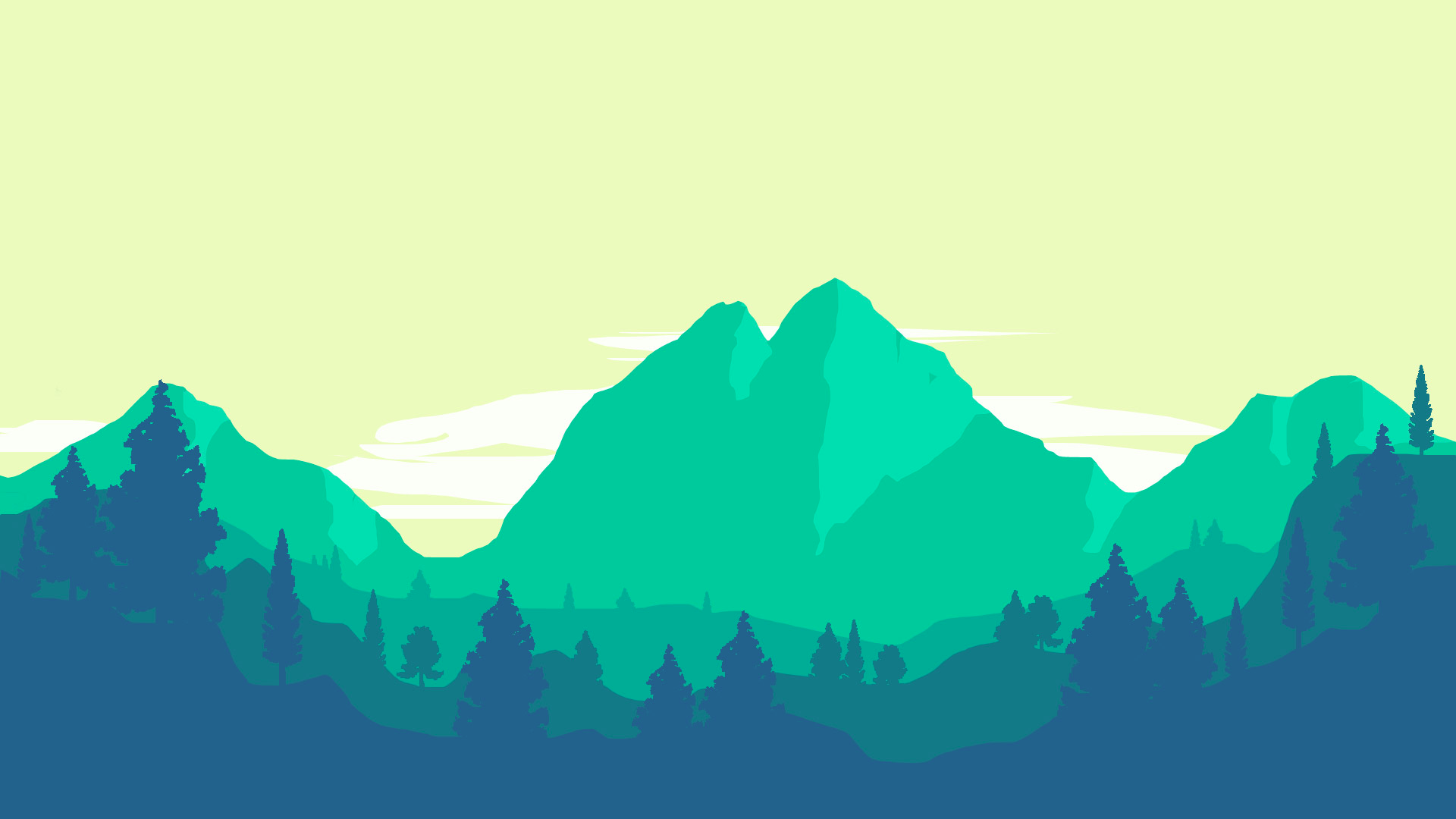 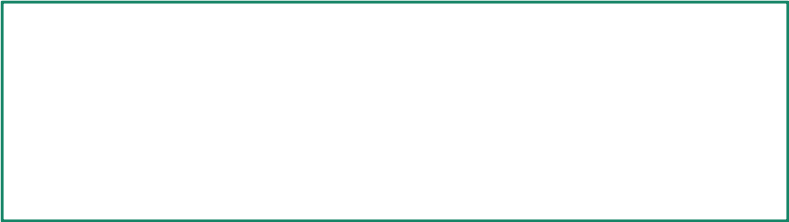 Elevation dependence of biases and trends of climatic indices in the EURO-CORDEX ensemble over the European Alps

Michael Matiu(1), Anna Napoli(1,3), Sven Kotlarski(2), Dino Zardi(1,3), Alberto Bellin(1), and Bruno Majone(1)
(1) Department of Civil, Environmental and Mechanical Engineering (DICAM), University of Trento, Trento, Italy(2) Federal Office of Meteorology and Climatology MeteoSwiss, Zurich-Airport, Switzerland (3) Center Agriculture Food Environment (C3A), Trento, Italy

Session CL5.1 - Monday, 24 Apr 2023, 09:35–09:45 - Room F1
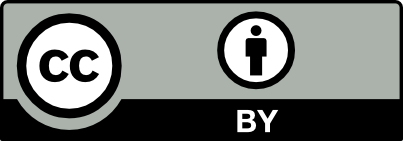 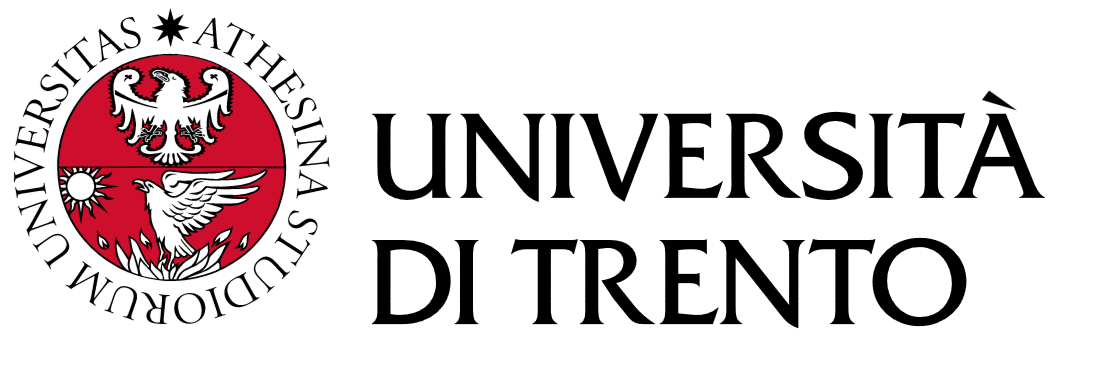 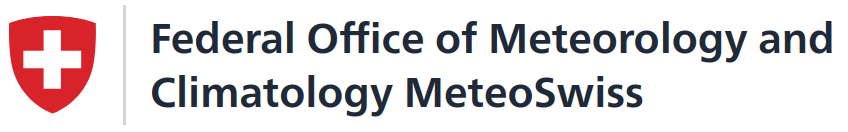 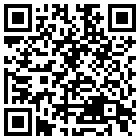 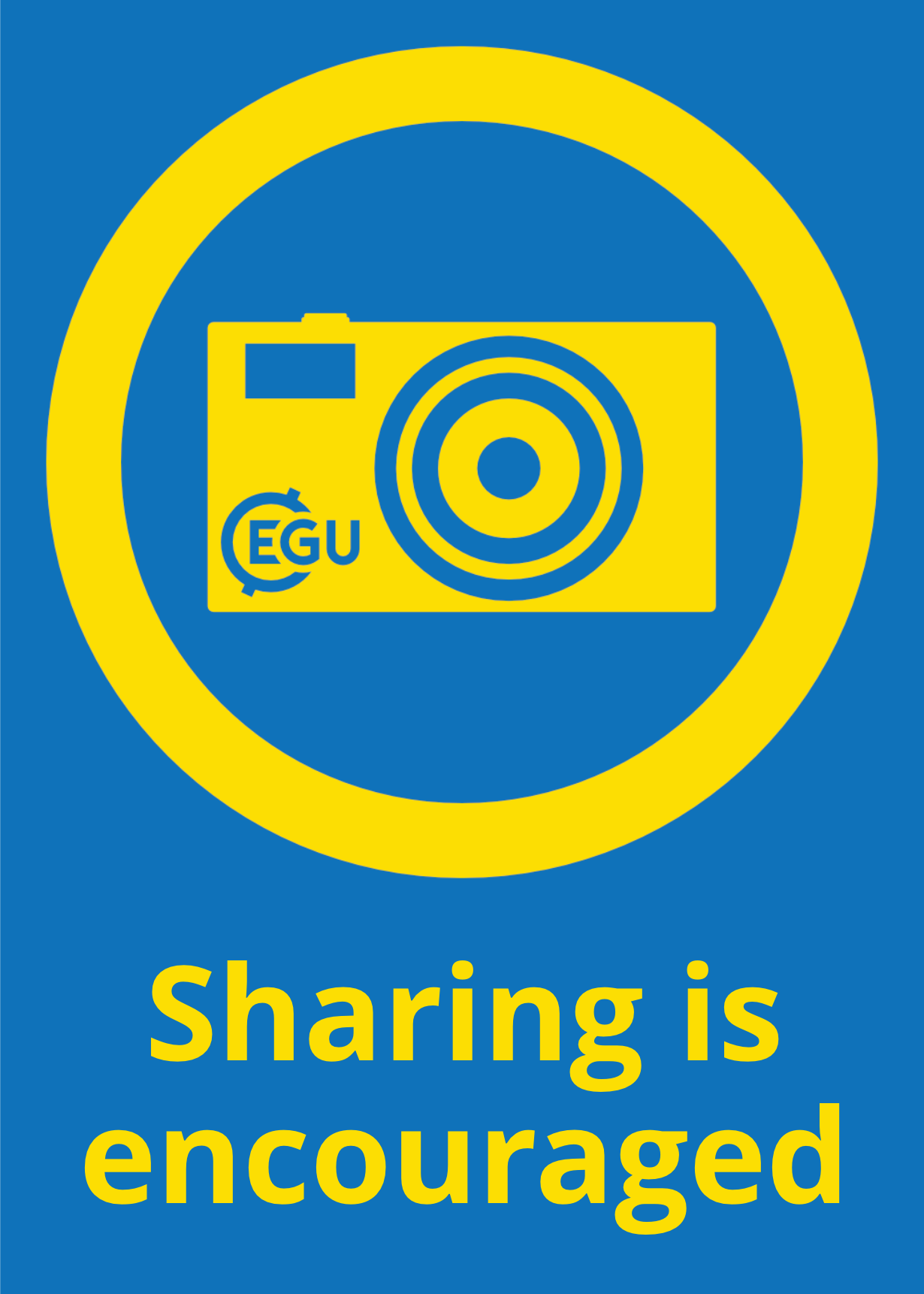 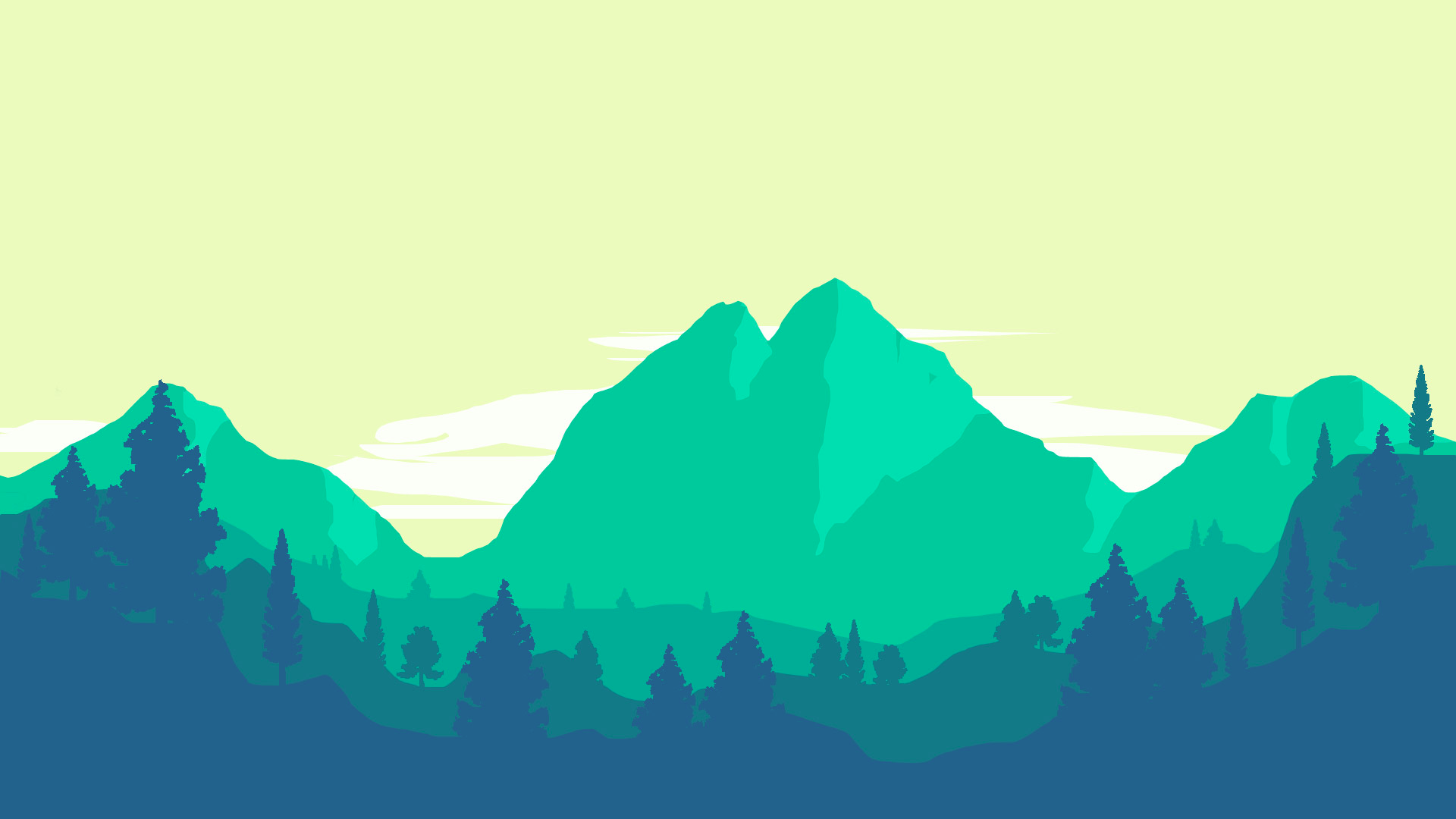 Introduction

Aim: 		Climate change assessment in mountainous regions

Study area:	European Alps

Questions:	To what extent are GCM-RCMs biased?
		What is the impact of the observational data set in the evaluation?
		Is there a dependency on elevation (of biases and trends)?
		What is the impact of bias adjustment (CORDEX-Adjust)?
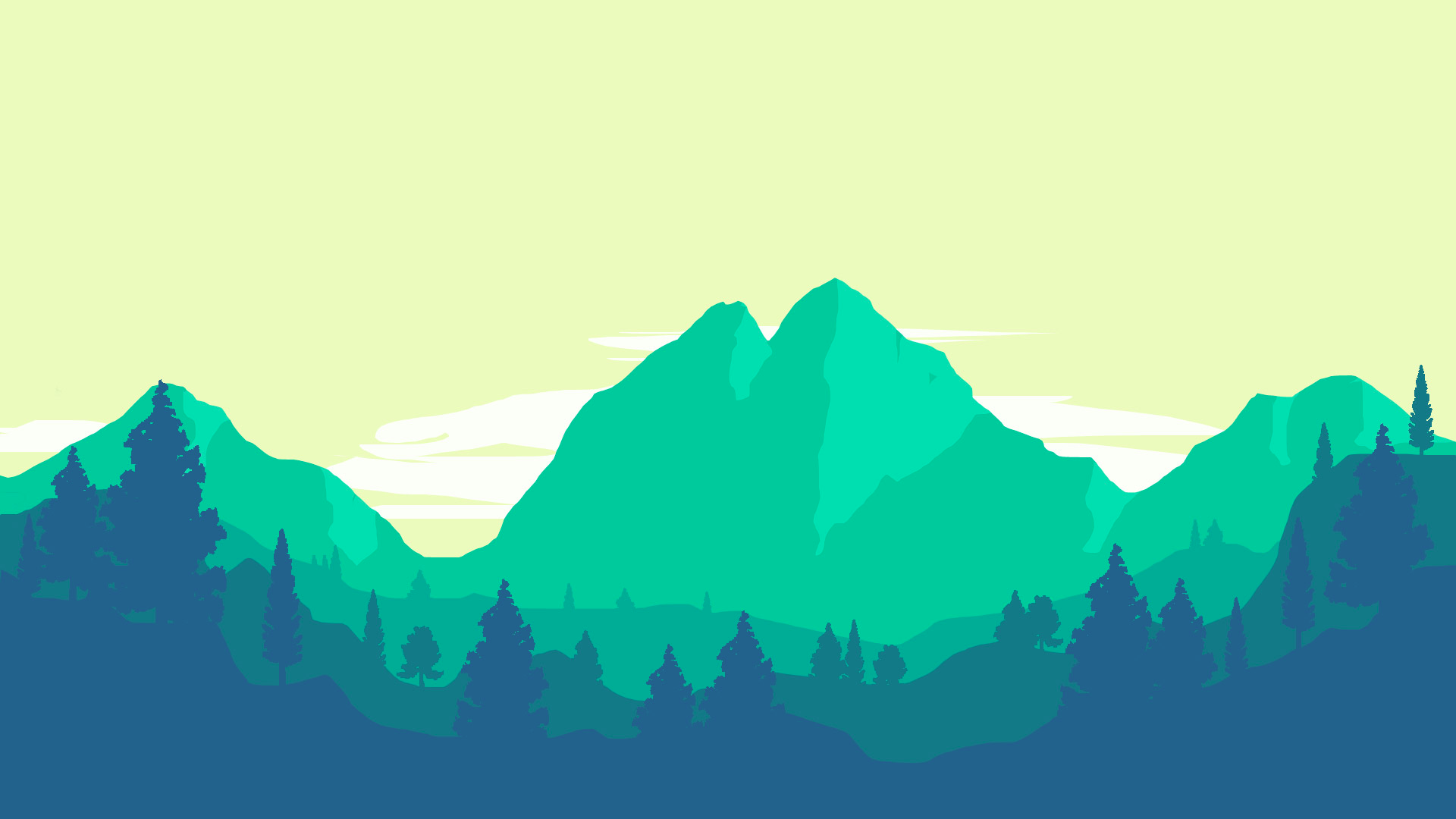 Data (models)

Common GCM-RCMs in CORDEX and CORDEX-Adjust (domain EUR-11)
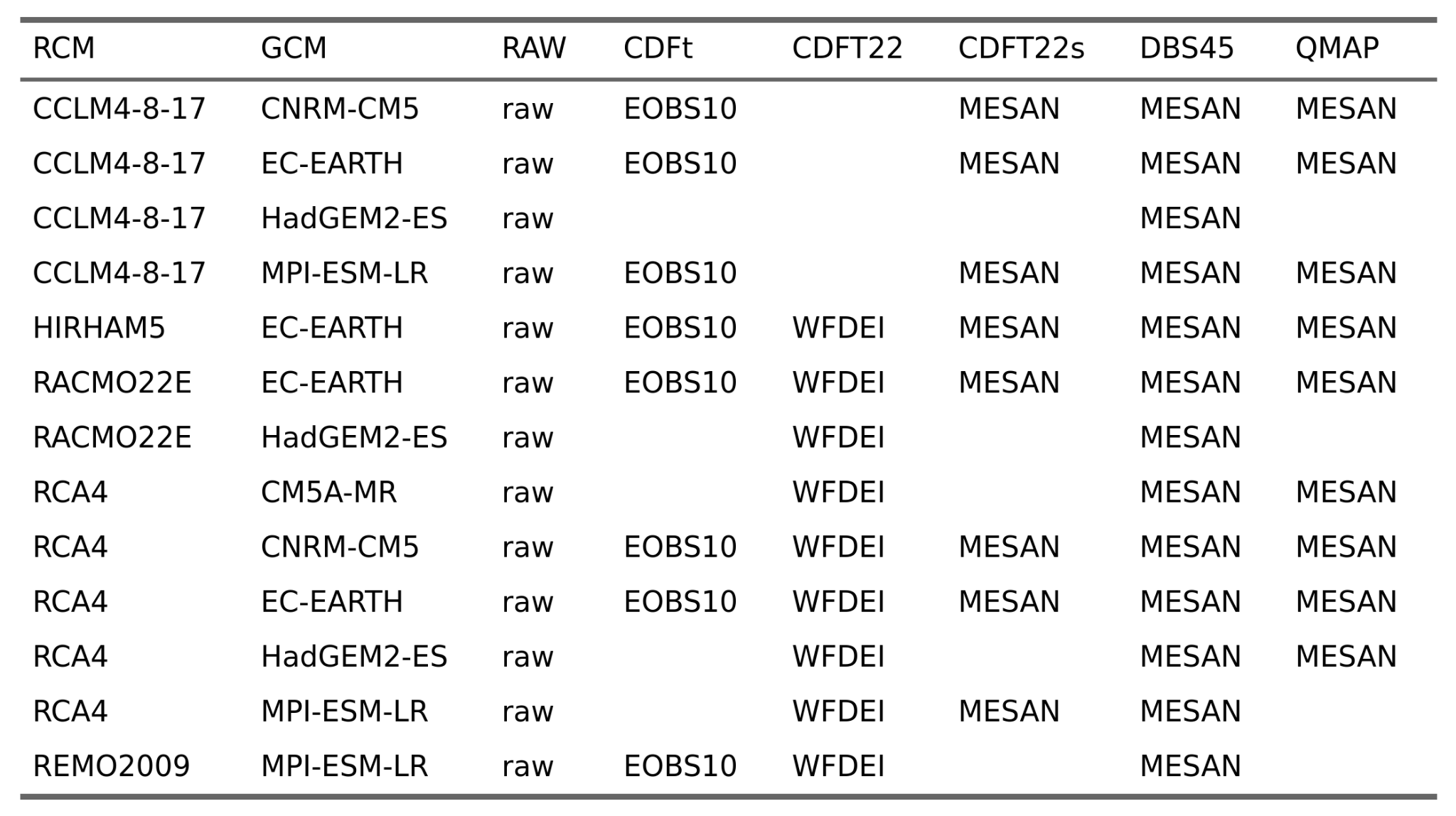 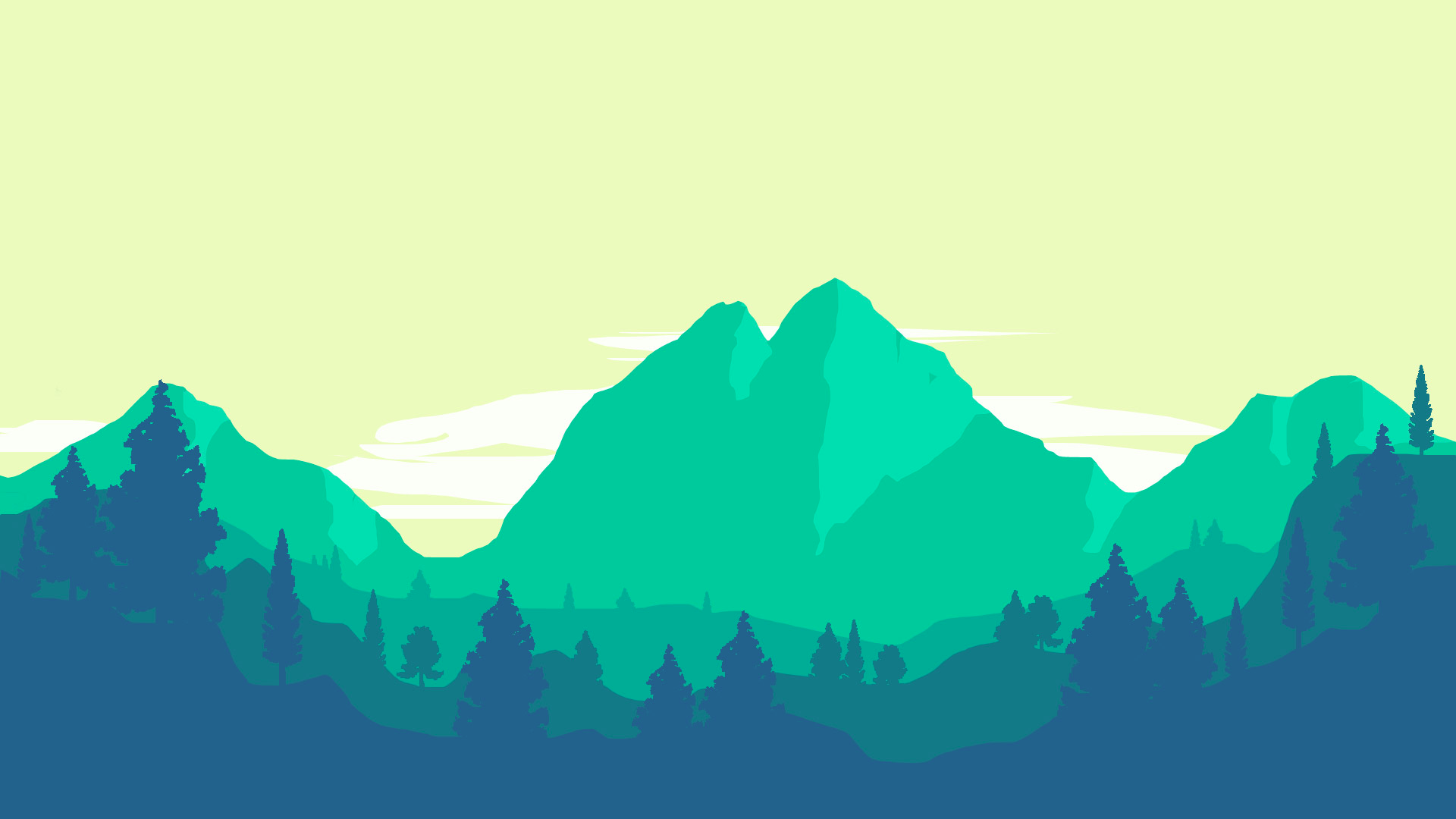 Data (observation-ish)

Common to all:	daily, min/mean/max temperature & precipitation 	

Alpine-wide: 	E-OBS v26 (0.11°)
		APGD (5.5 km, precip only)
		WFDEI (0.44°)
		MESAN (5 km)
		HISTALP (5 km, monthly)

Sub-regions:	SPARTACUS (Austria, 1 km)
		METEOSWISS (Switzerland, 1 km)
		SLOCLIM (Slovenia, 1 km)
		CRESPI (region in NE Italy, 250 m)
		ISPRA (Italy, monthly, only temp, 1 km)
		HYRAS (Germany, daily, 1 km precip and 5 km temp)
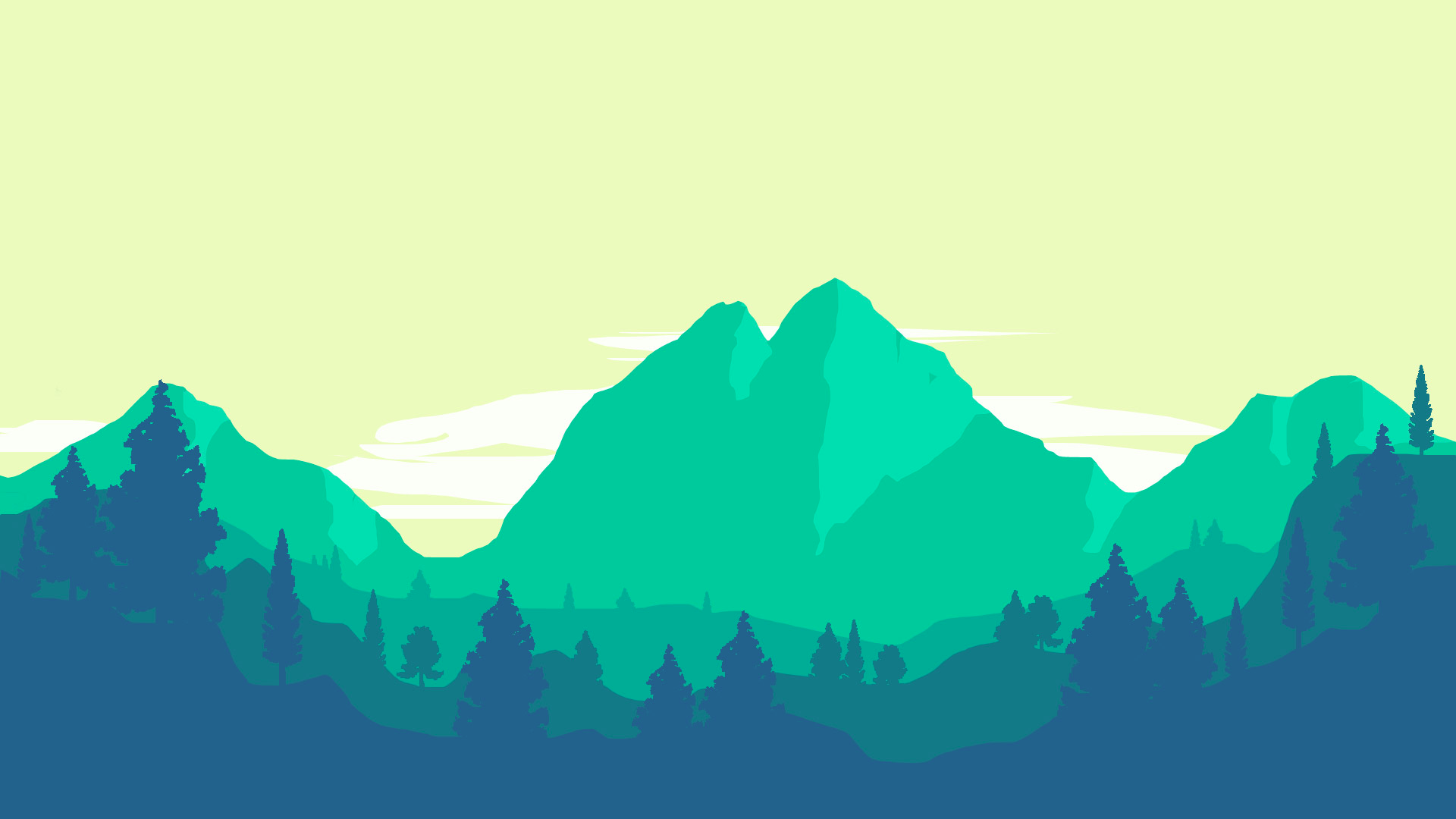 Methods

Remapped all observations to rotpole 0.11° EURO-CORDEX grid
Only used conservative remapping because of strong spatial resolution mismatch (1, 5, 12 km)
Exploratory analysis of horizontal and elevational bias
Annual and seasonal averages and percentiles, climatic indices (subset of ETCCDI)
30-year climatological average (1971-2000)
Elevation: spatial averages of 200m elevation bins: (200, 400], (400, 600], …
Differences always between RCM and OBS
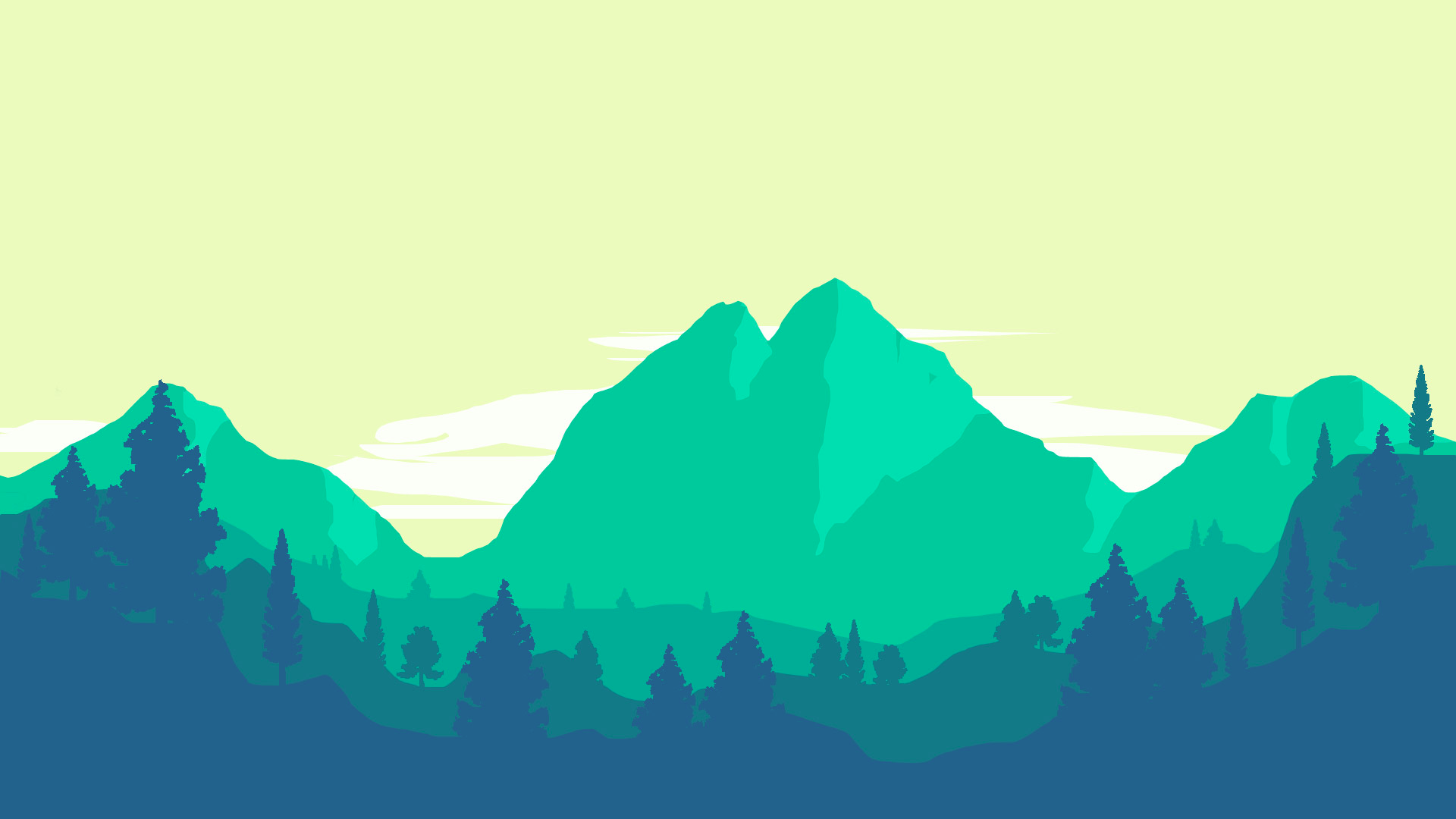 Observation intercomparison 
Annual precipitation climatology
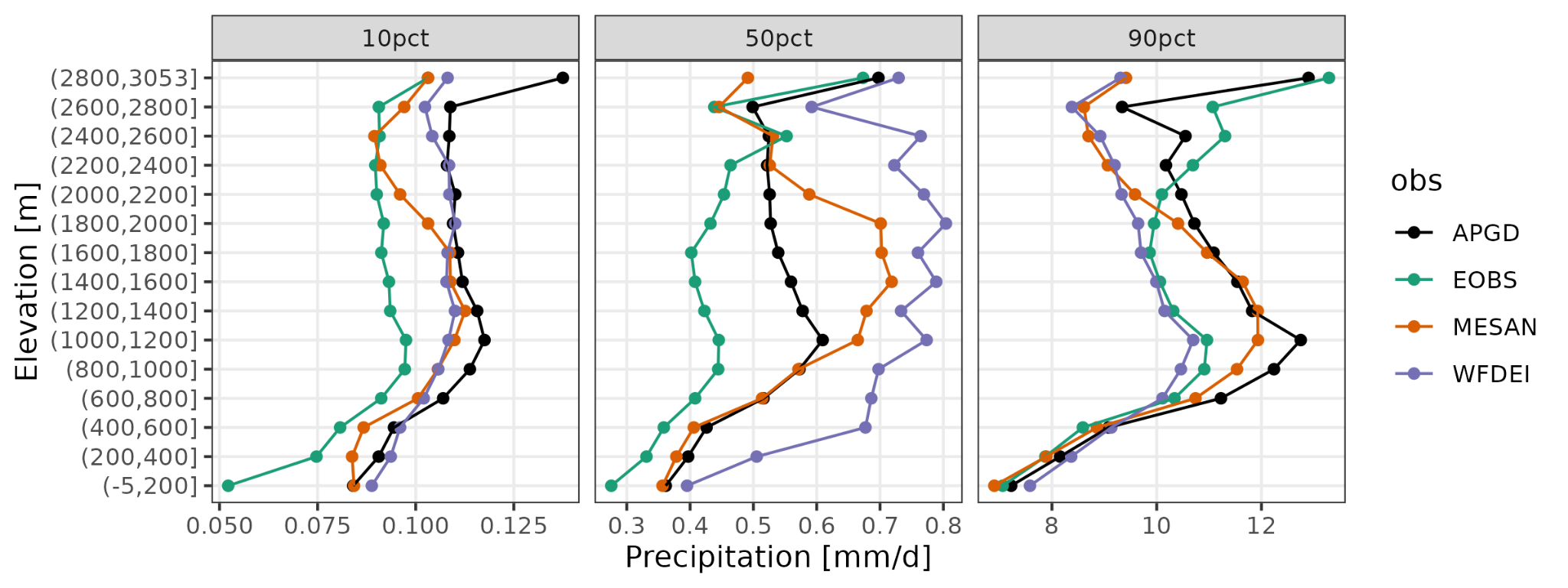 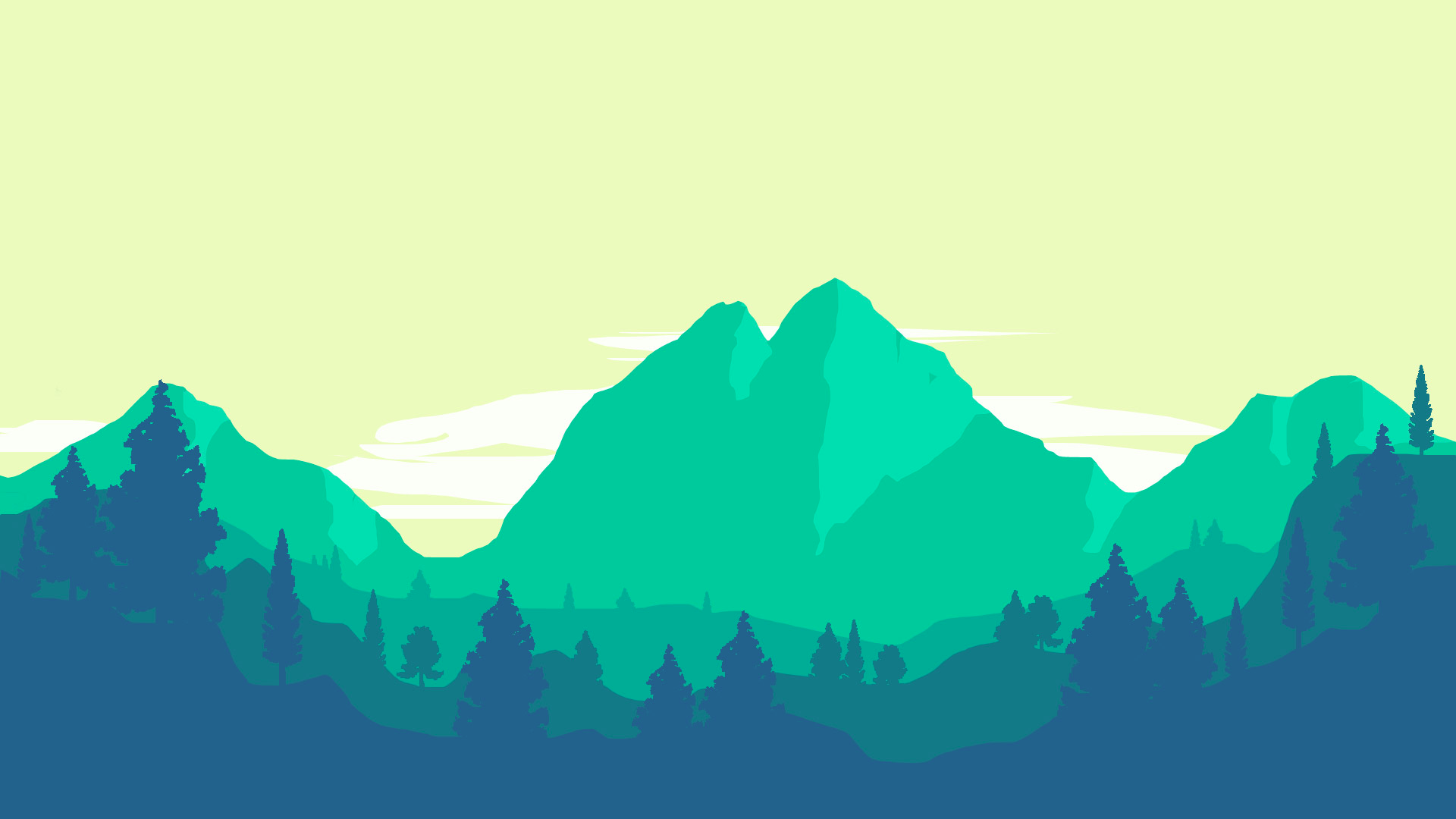 Observation intercomparison 
Difference in annual precipitation climatology
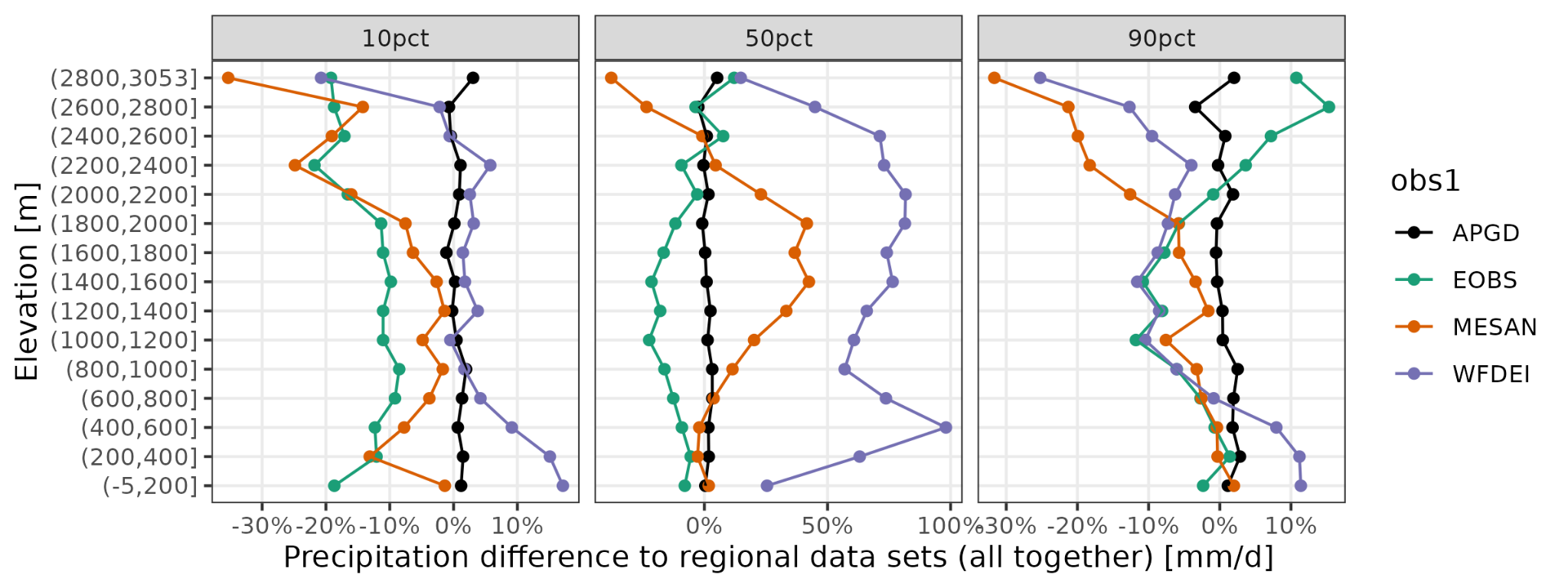 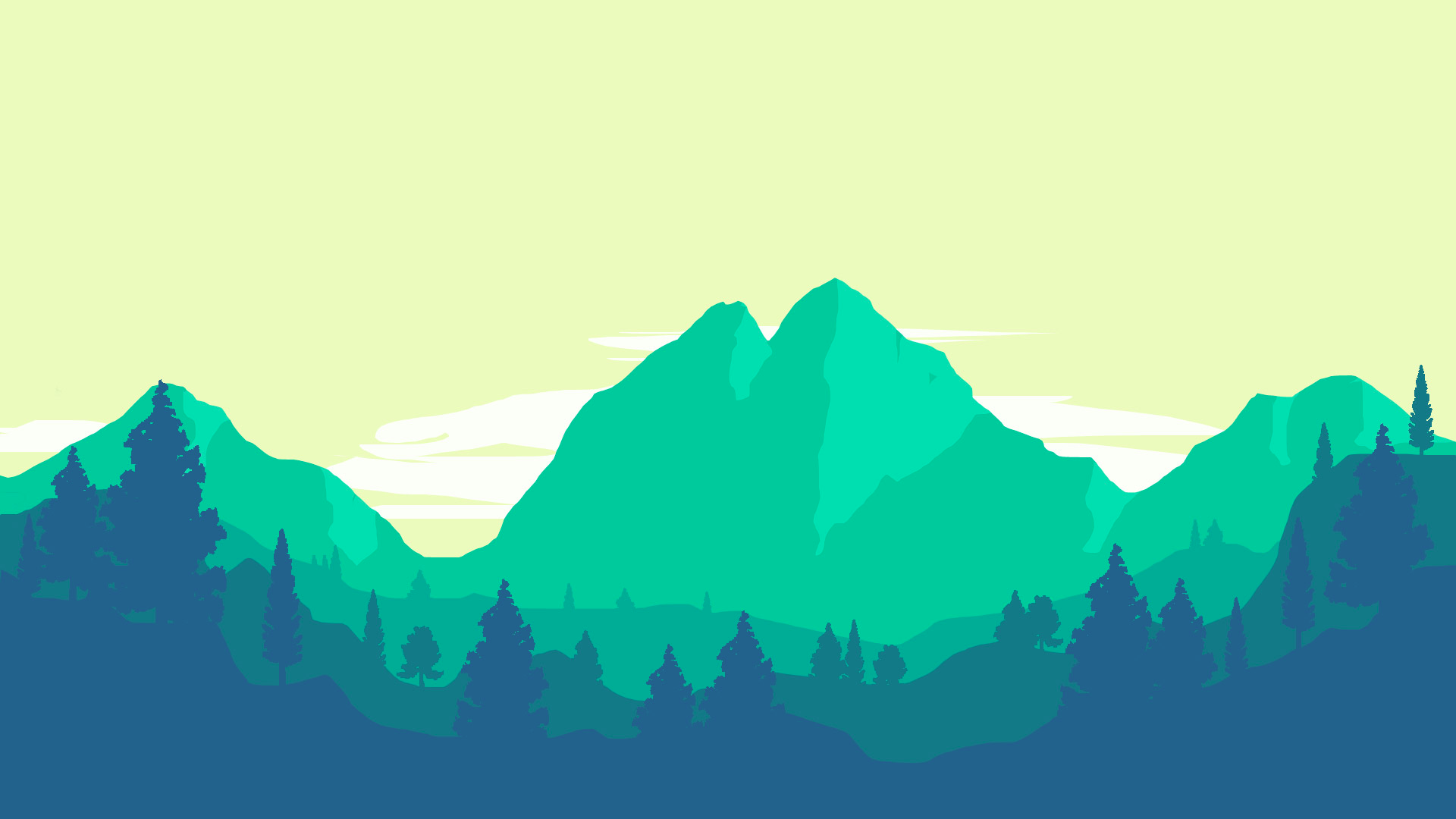 Observation intercomparison 
Difference in annual mean temperature climatology
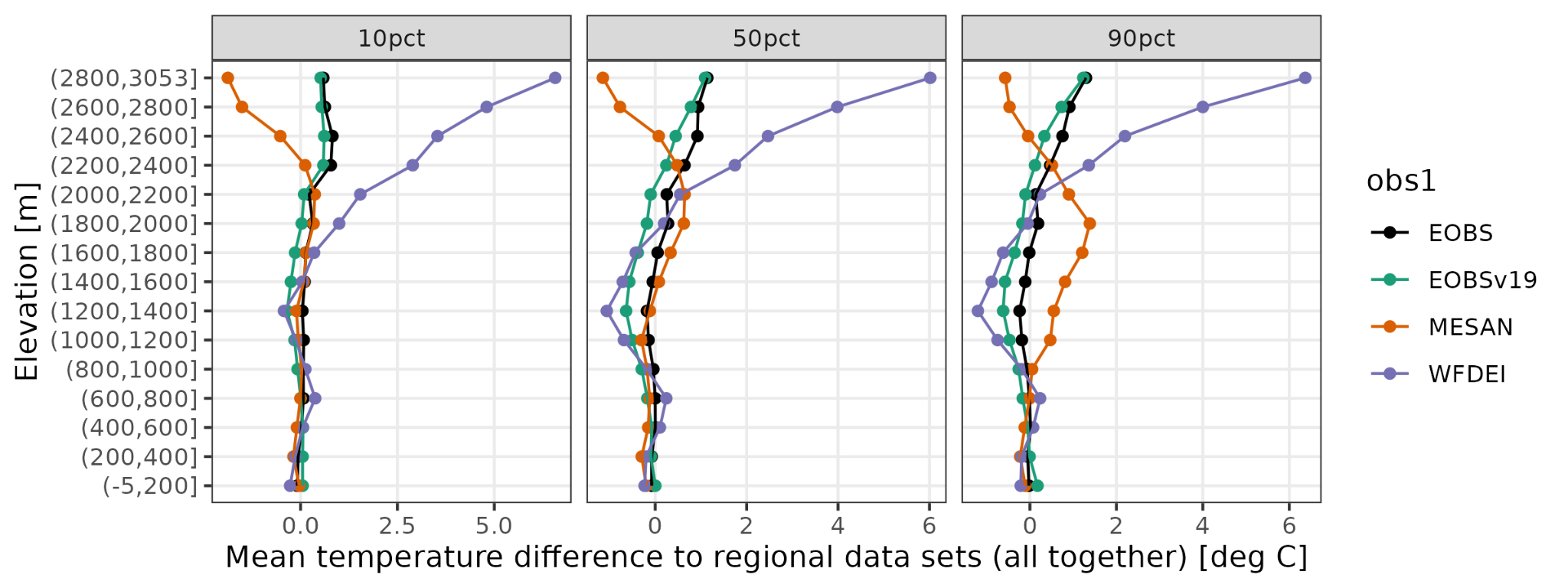 Observations matter.
IF: we assume regional datasets as “best” estimate 
THEN: APGD for precip and E-OBS for temperature
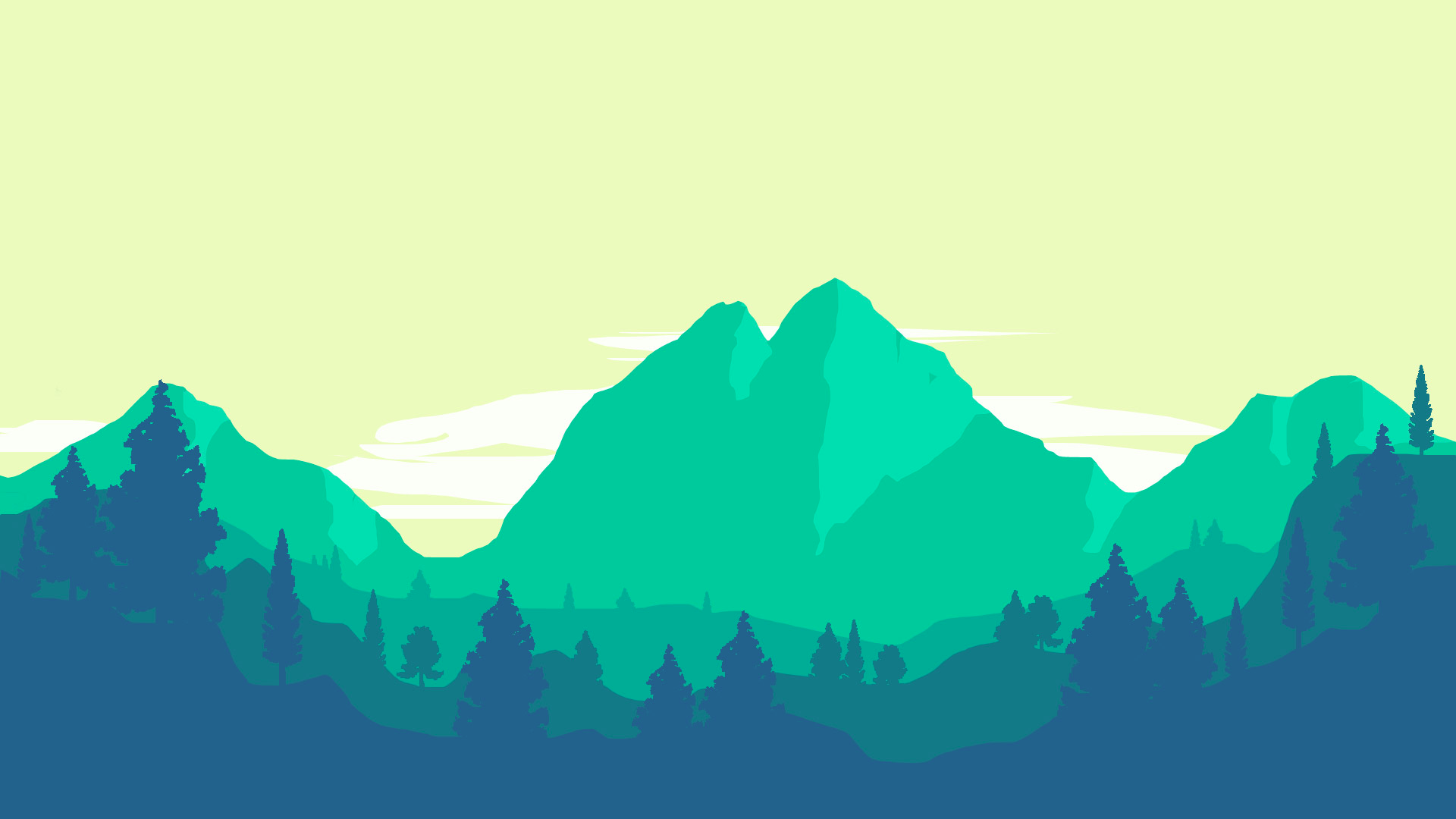 Observations
Used in bias adjustment vs. as evaluation reference
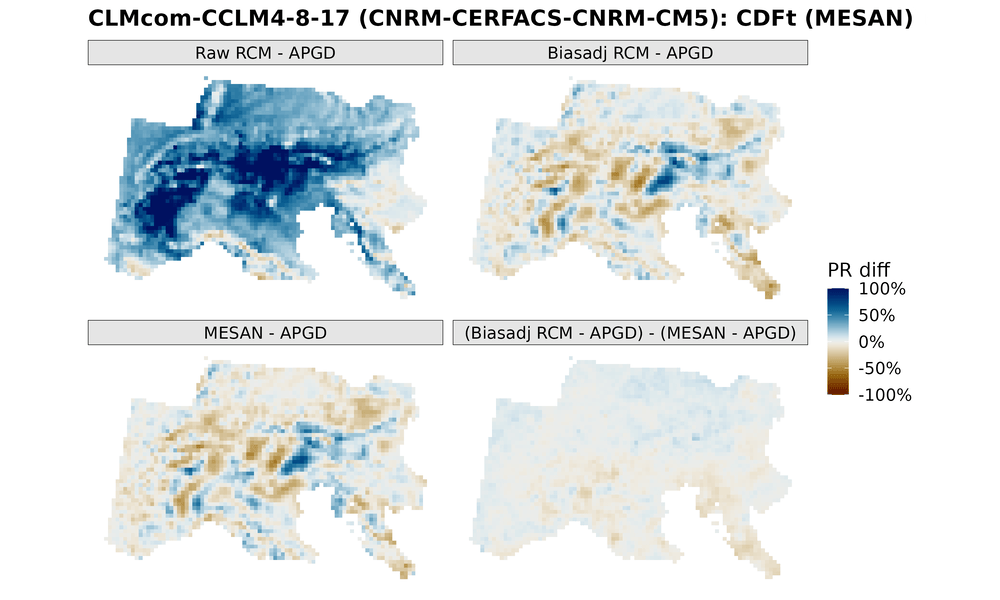 values are moved towards dataset used in bias adjustment
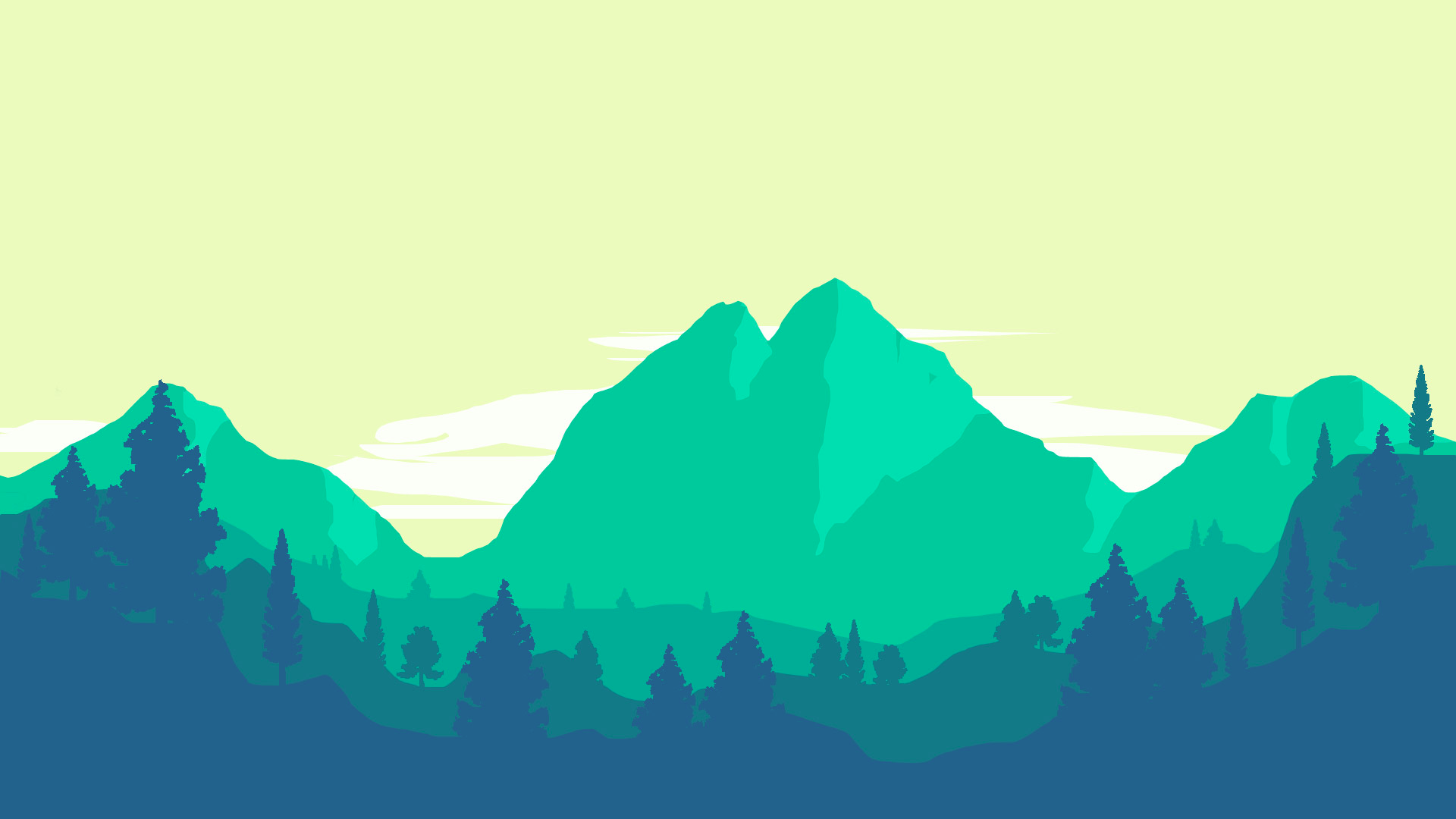 Elevation dependent biases (precipitation)
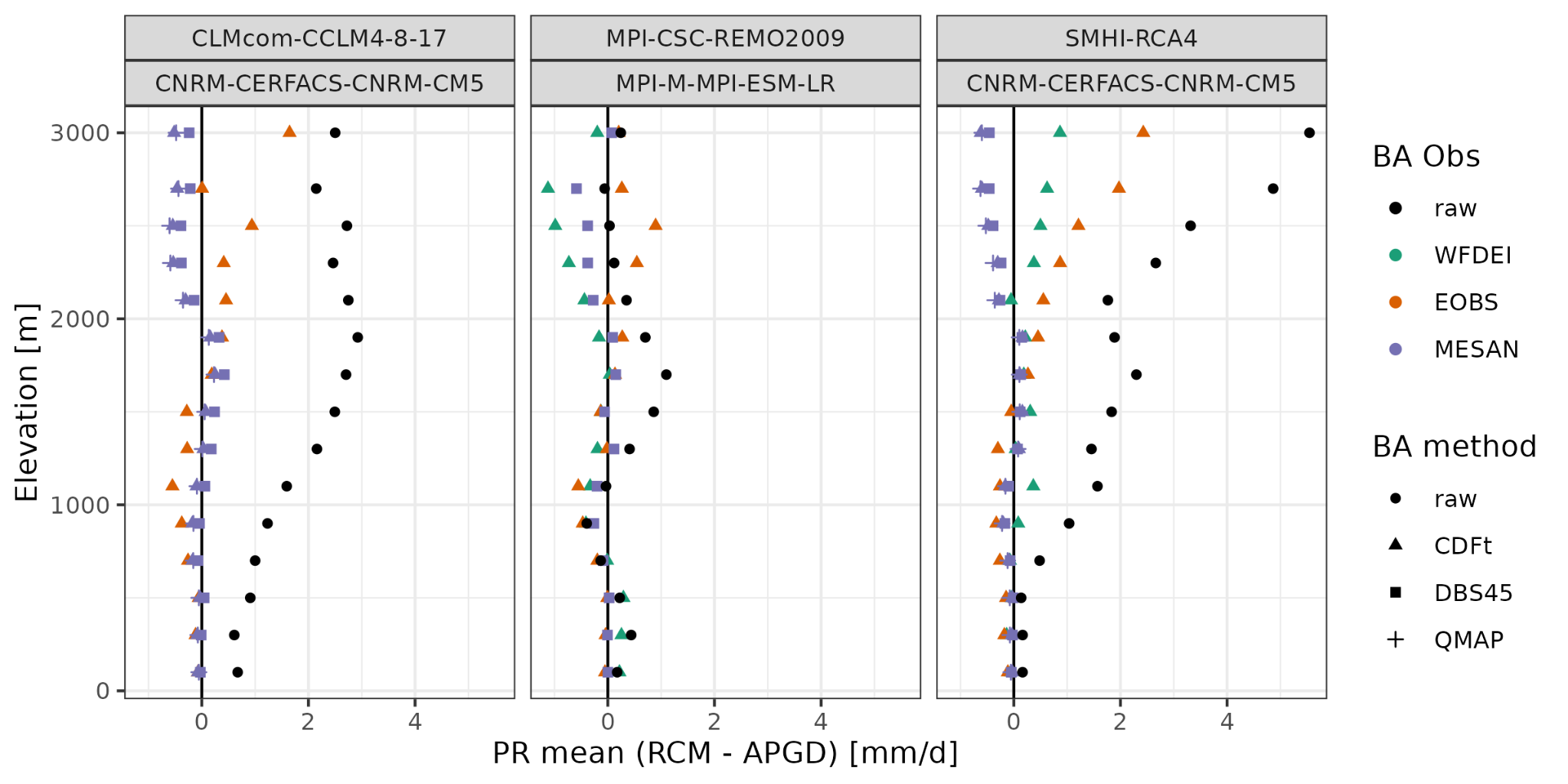 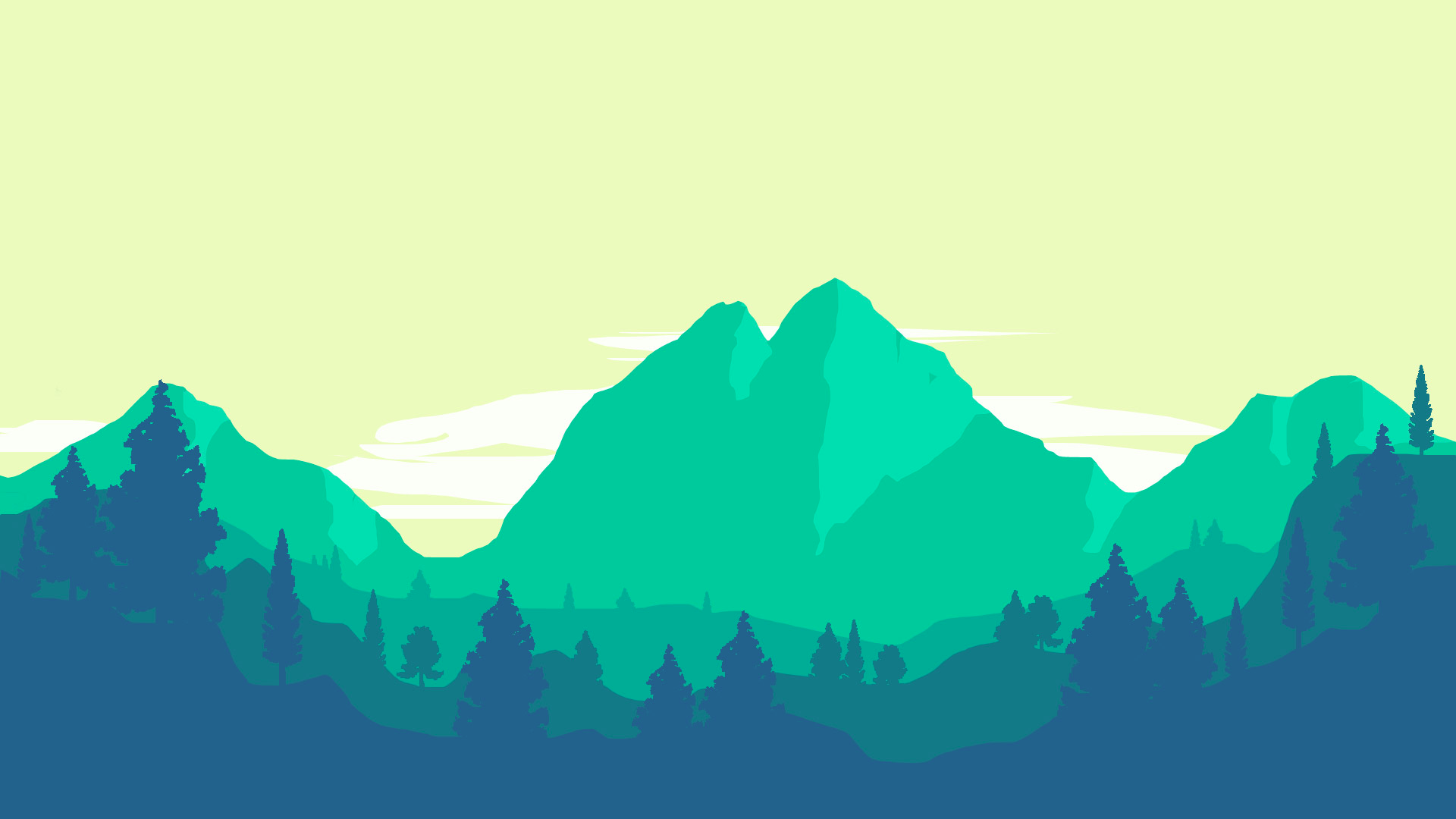 Elevation dependent biases (temperature)
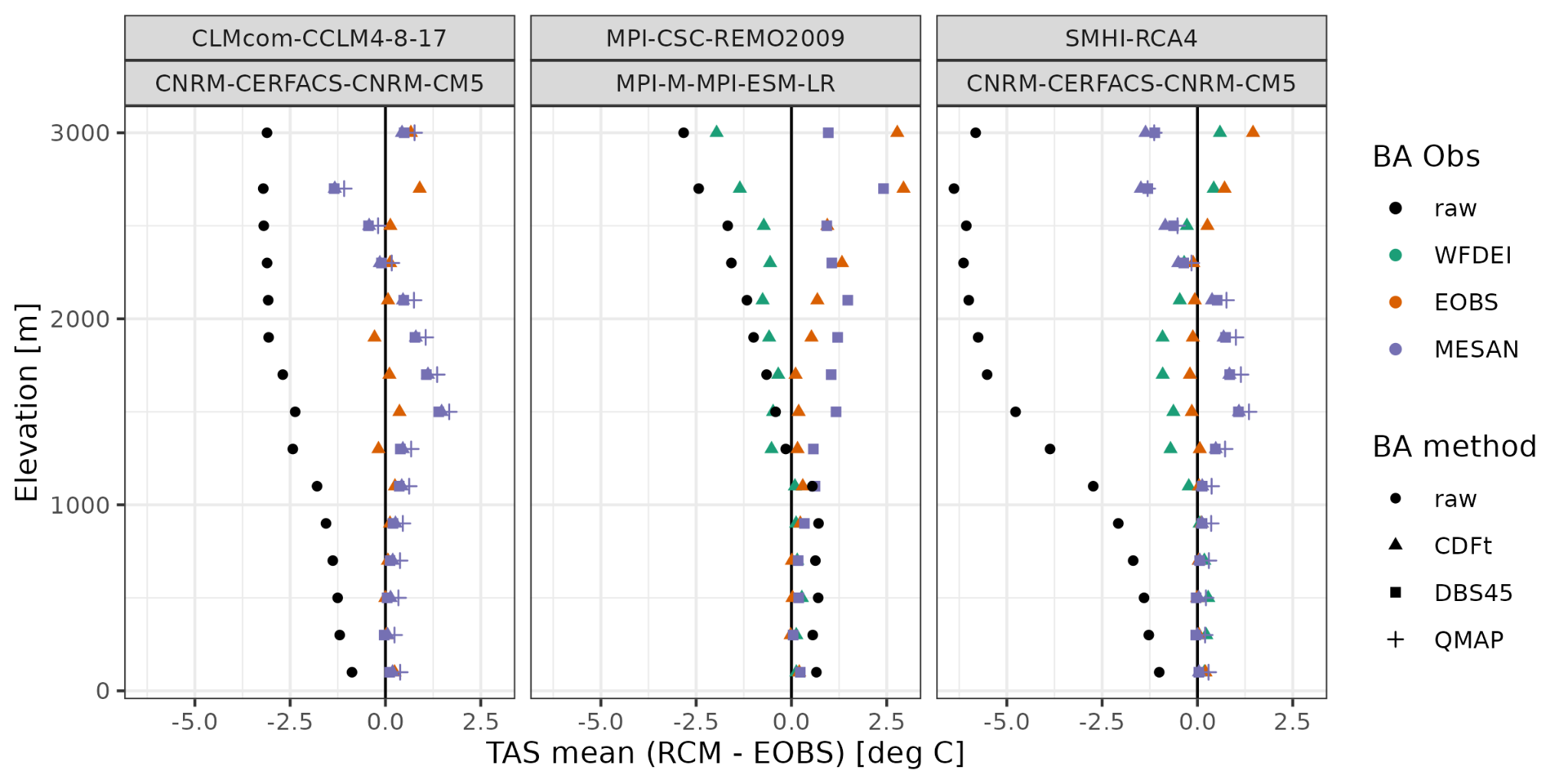 raw RCMs have overall wet bias (increasing with elevation) and cold bias (increasing with elevation)
bias-adjustment generally reduces biases
some raw RCMs already have little bias -> bias-adj with “unsuitable” dataset can induce more errors (increase bias, change sign of bias)
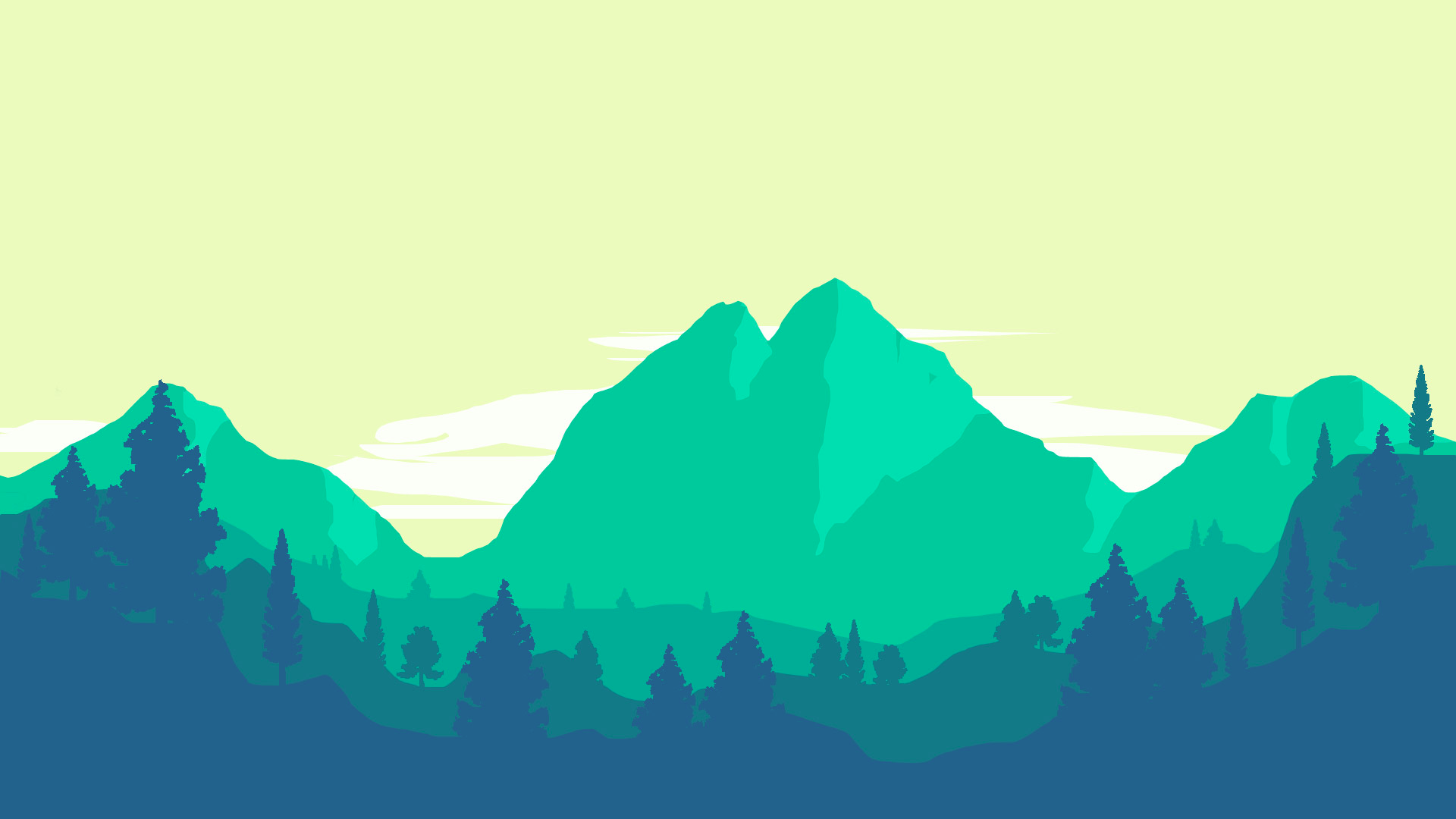 ED biases TAS: impact of BA dataset (CDFt method)
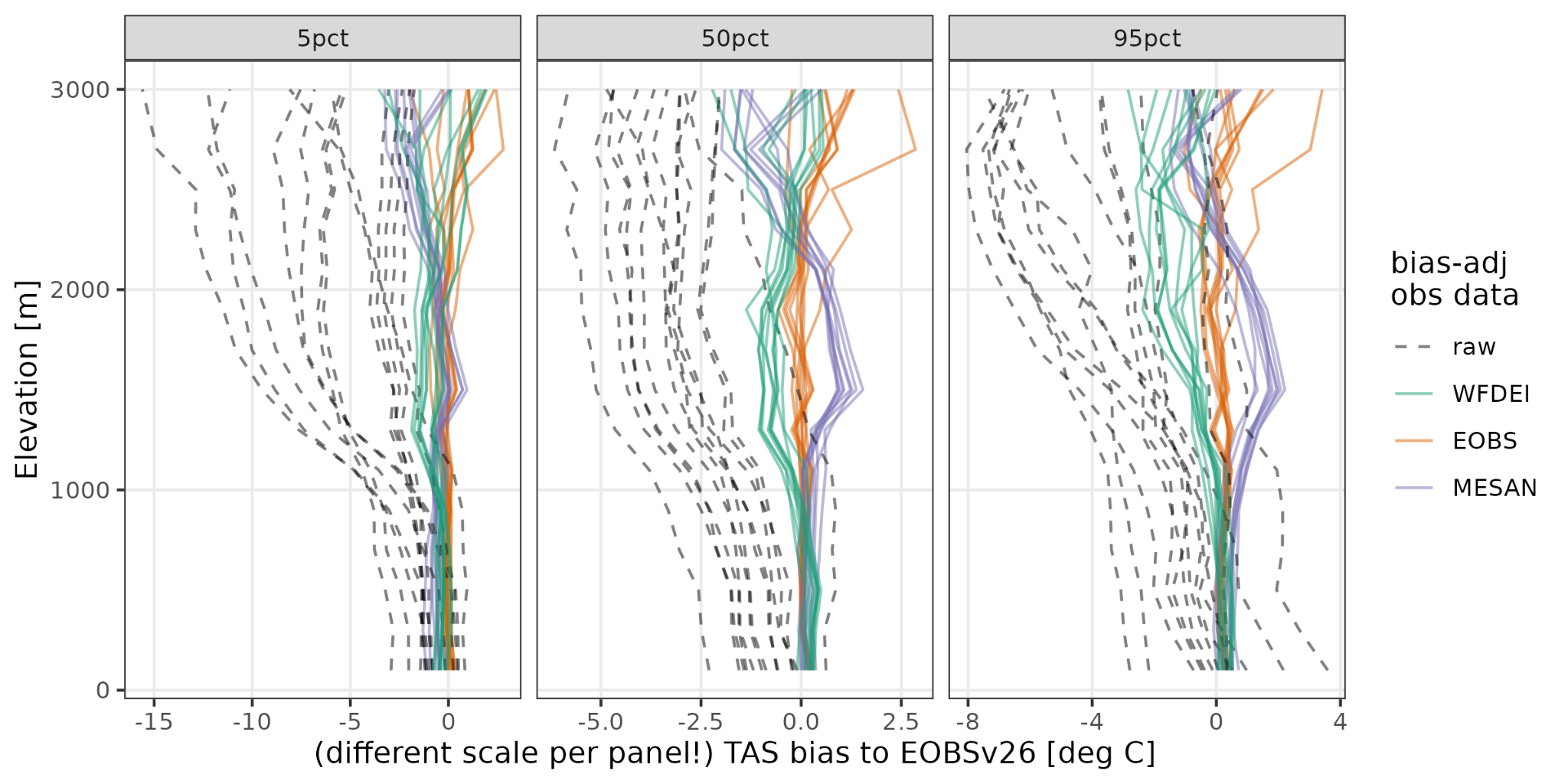 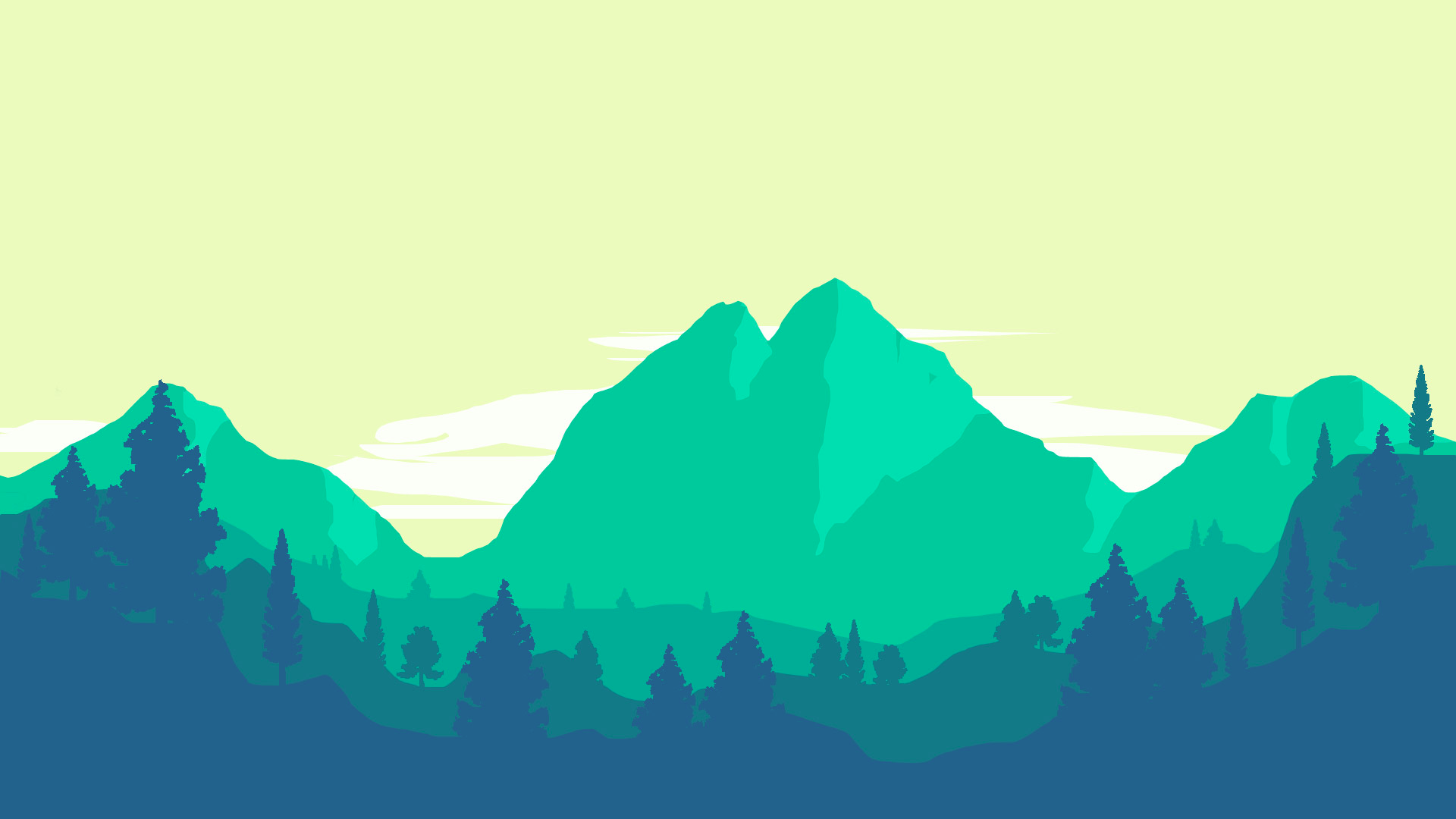 ED biases TAS: impact of BA method (MESAN BA data)
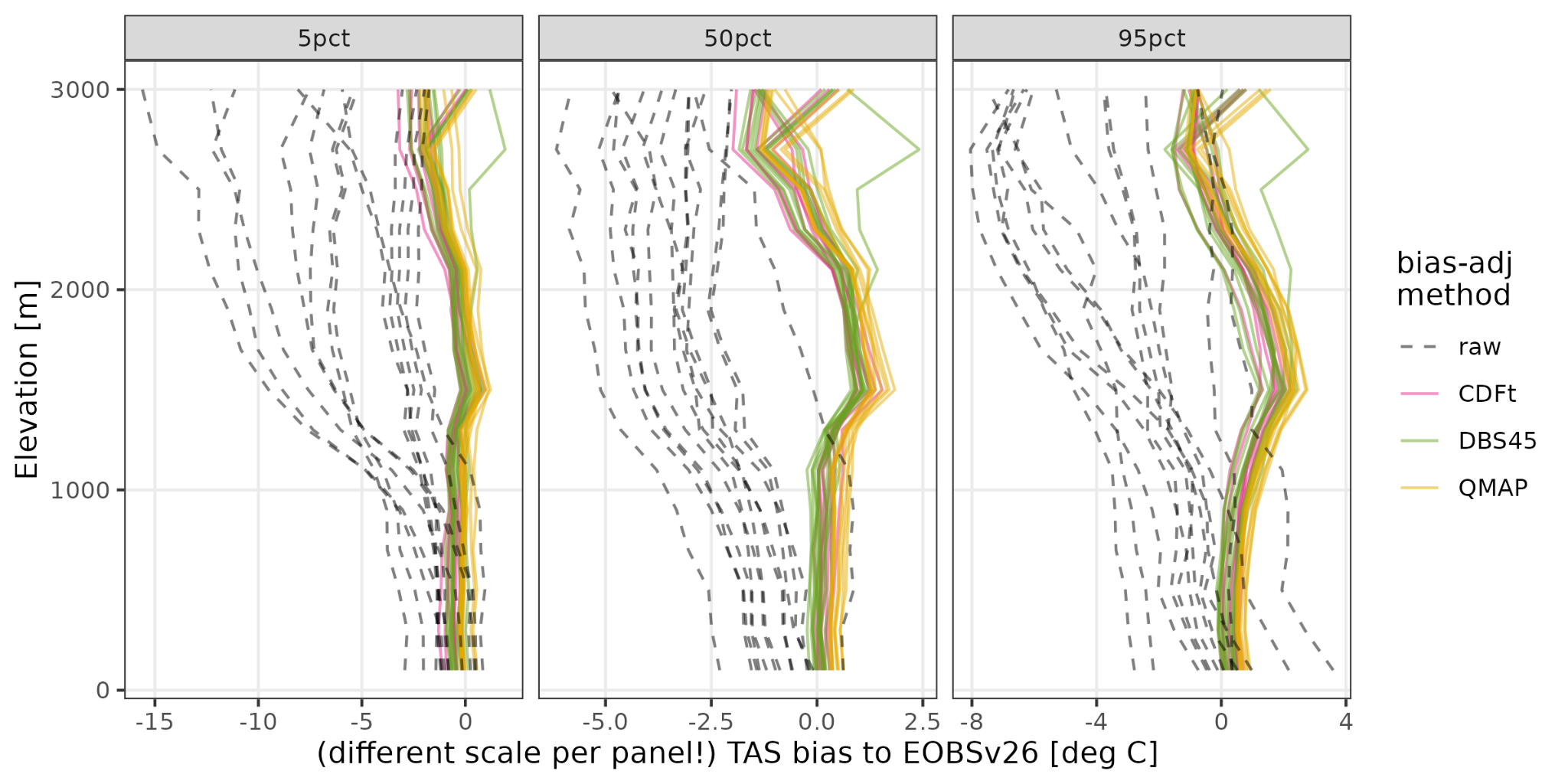 bias-adjustment dataset has strong impact (values are moved towards bias-adj-dataset)

bias-adjustment method has little impact
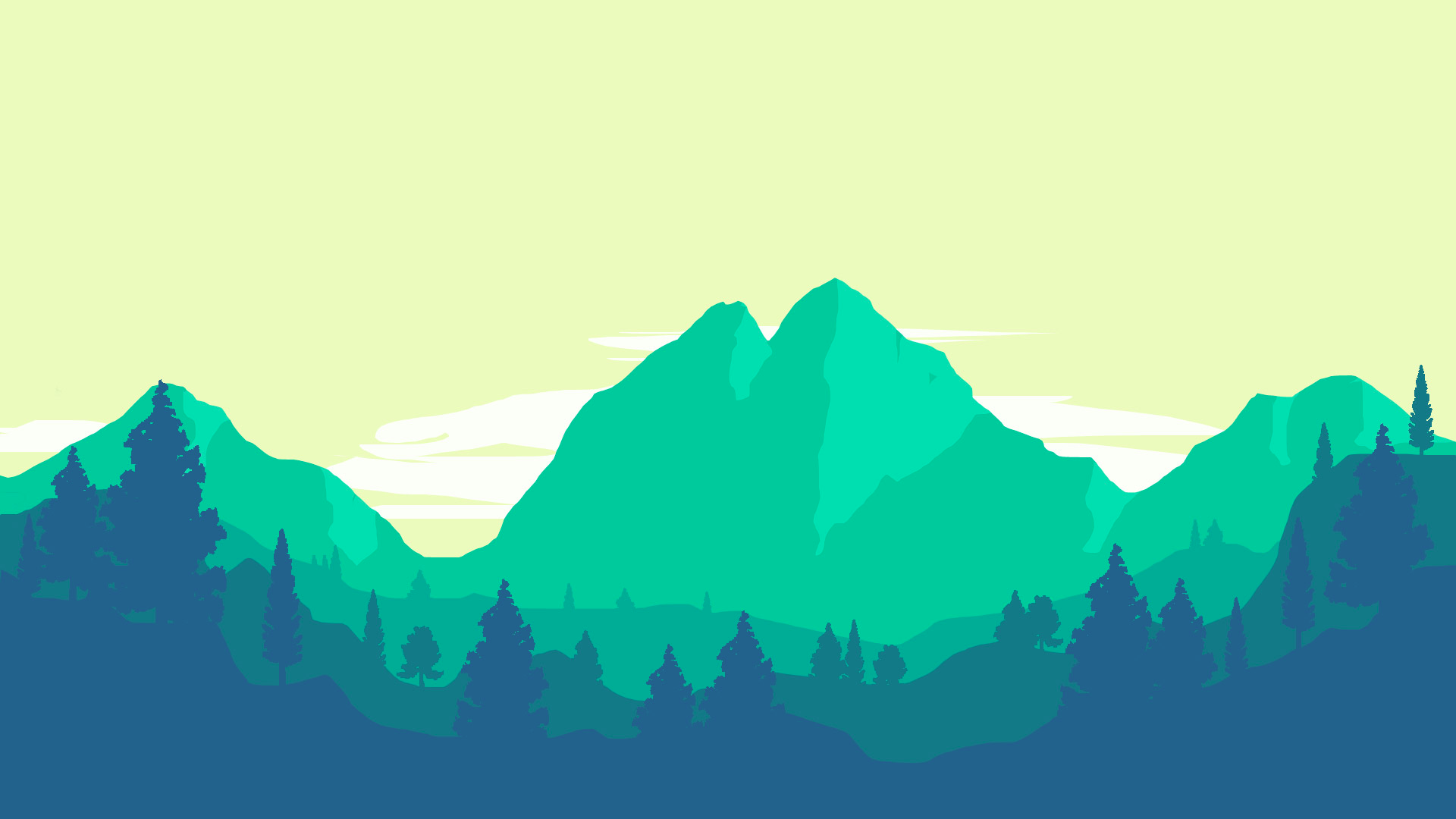 Elevation dependent trends (temperature)
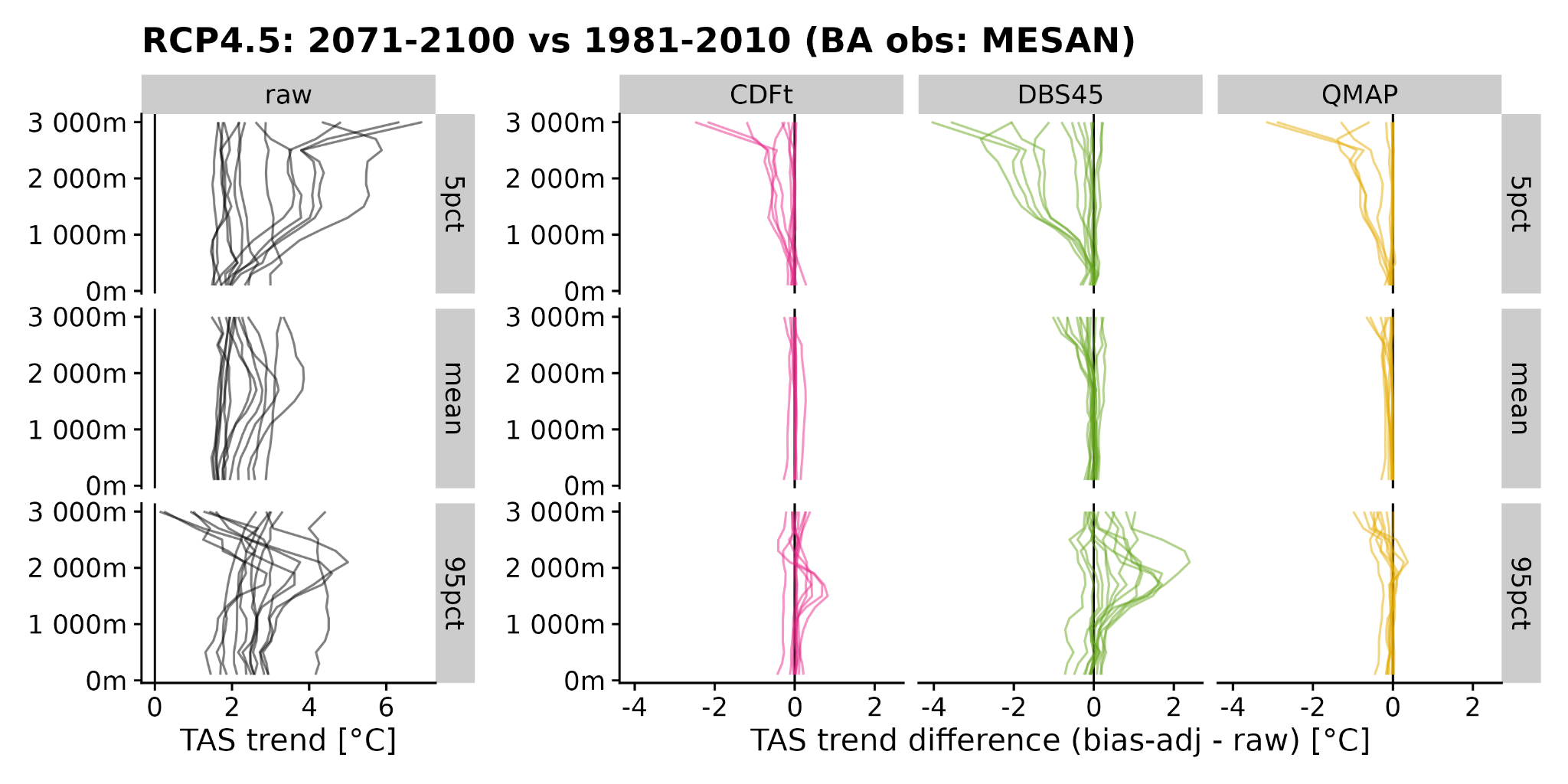 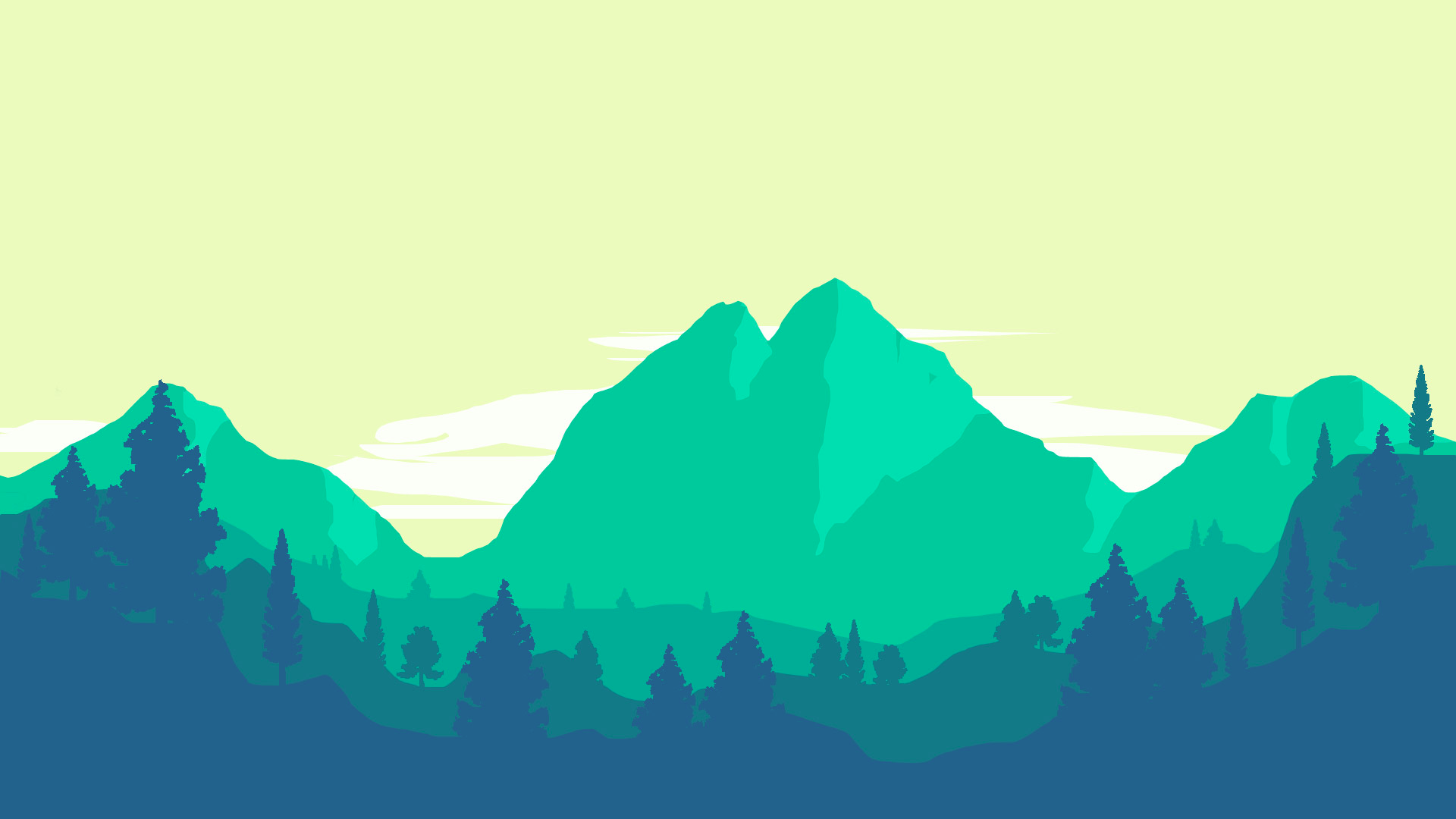 Elevation dependent trends (temperature)
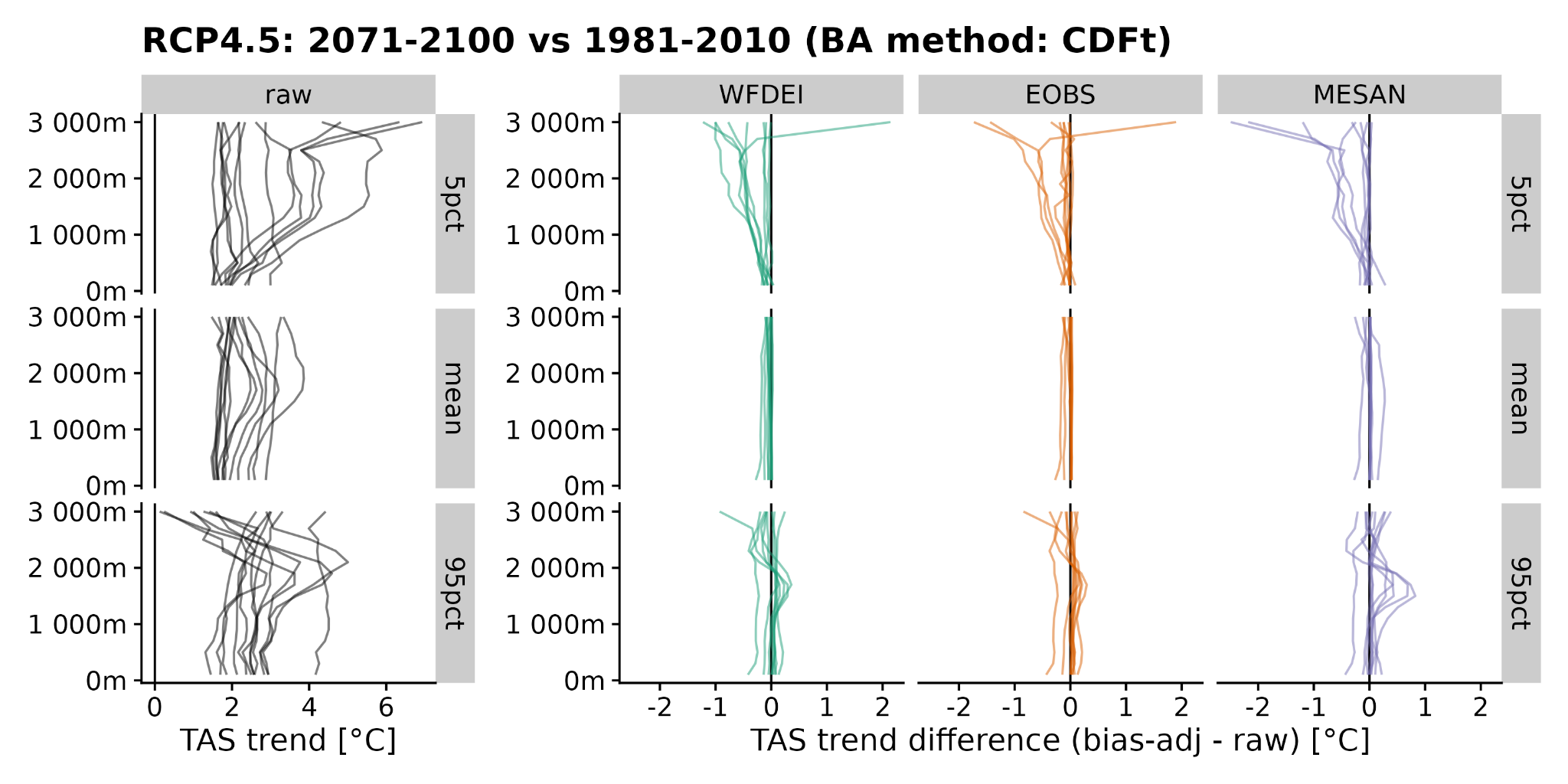 mixed EDW signal in raw RCMs

all BA methods trend-preserving in mean, but not in low&high percentiles

BA obs data has little impact (beyond BA method)
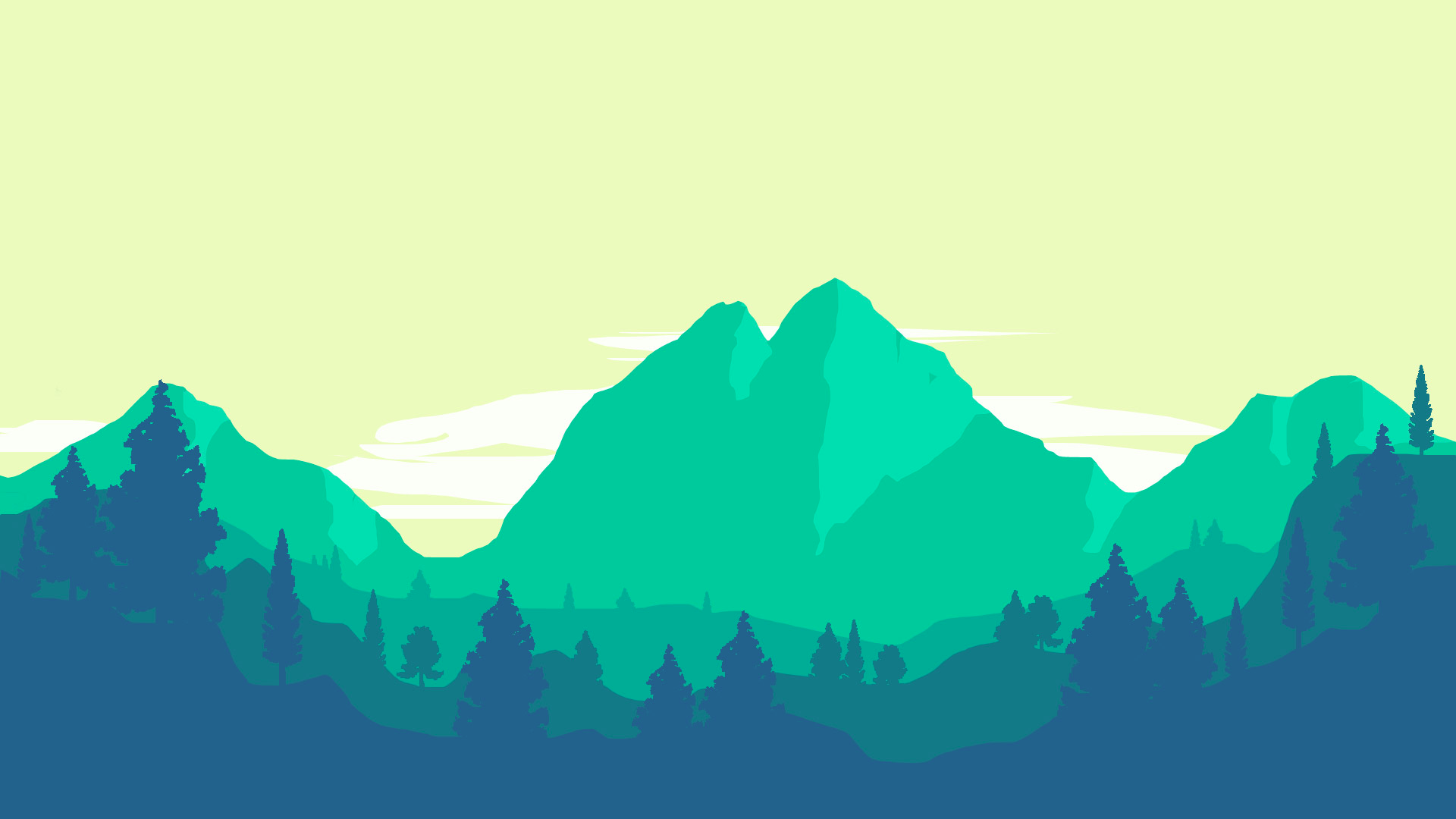 Elevation dependent trends (precipitation)
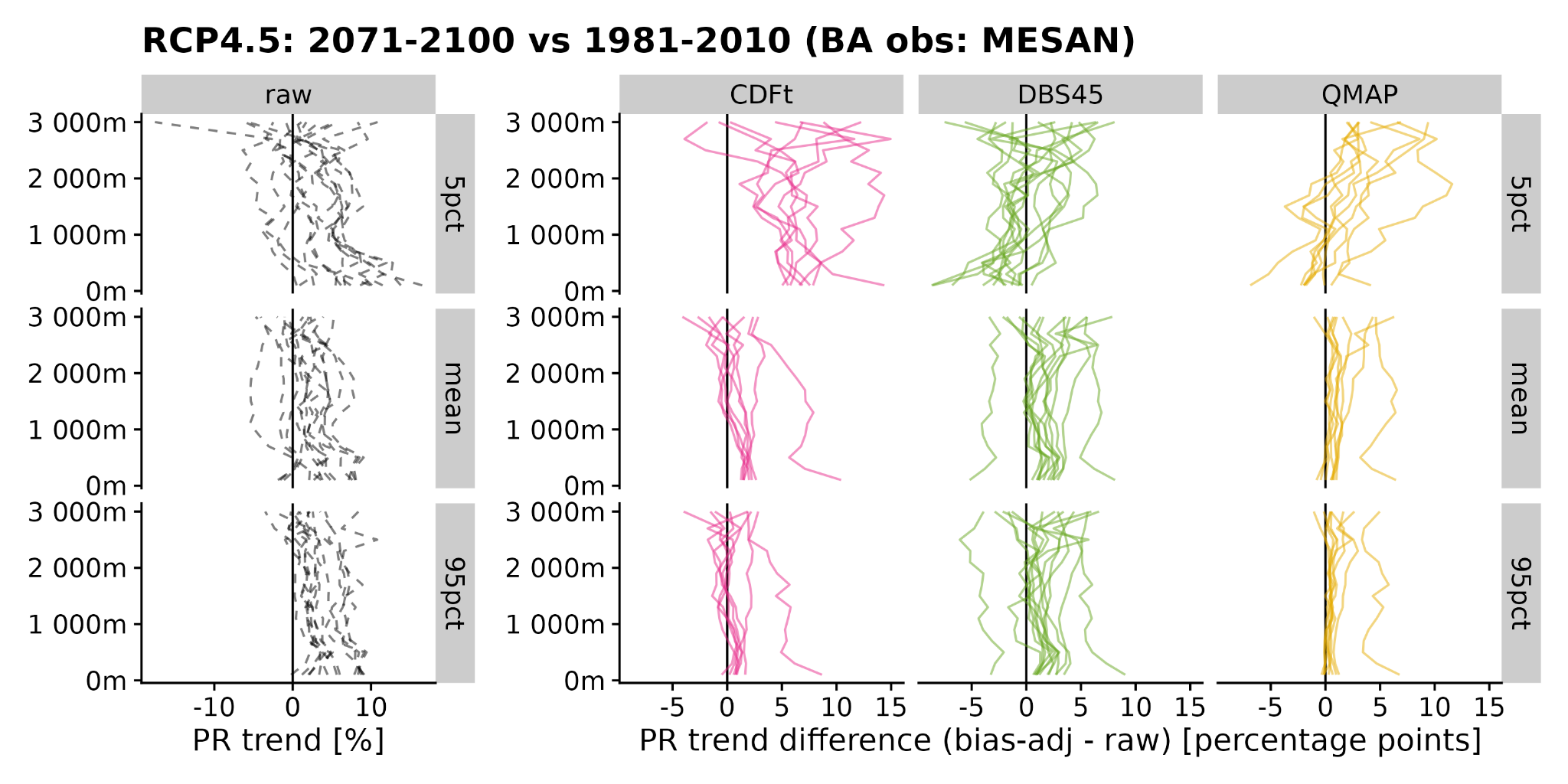 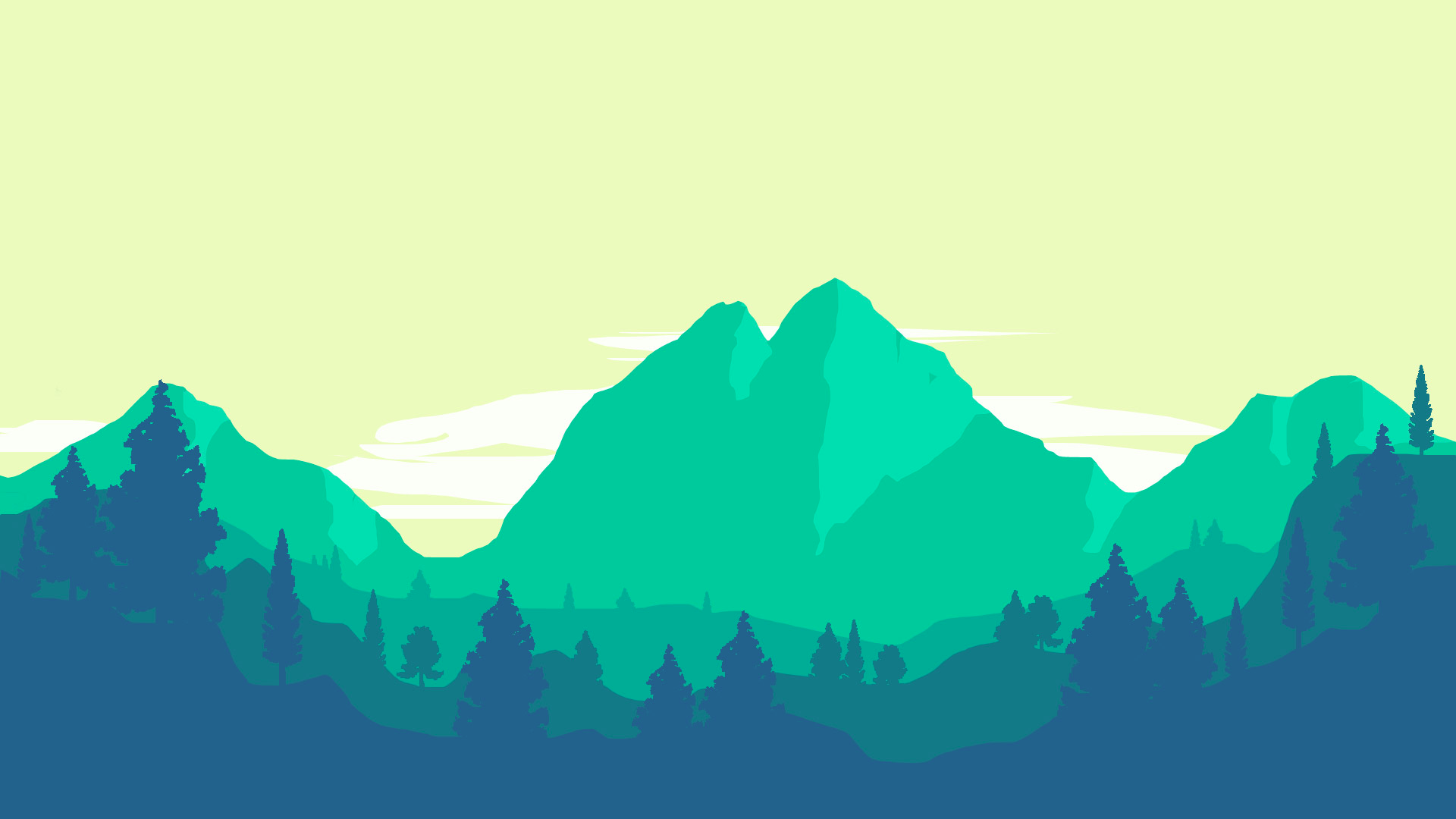 Elevation dependent trends (precipitation)
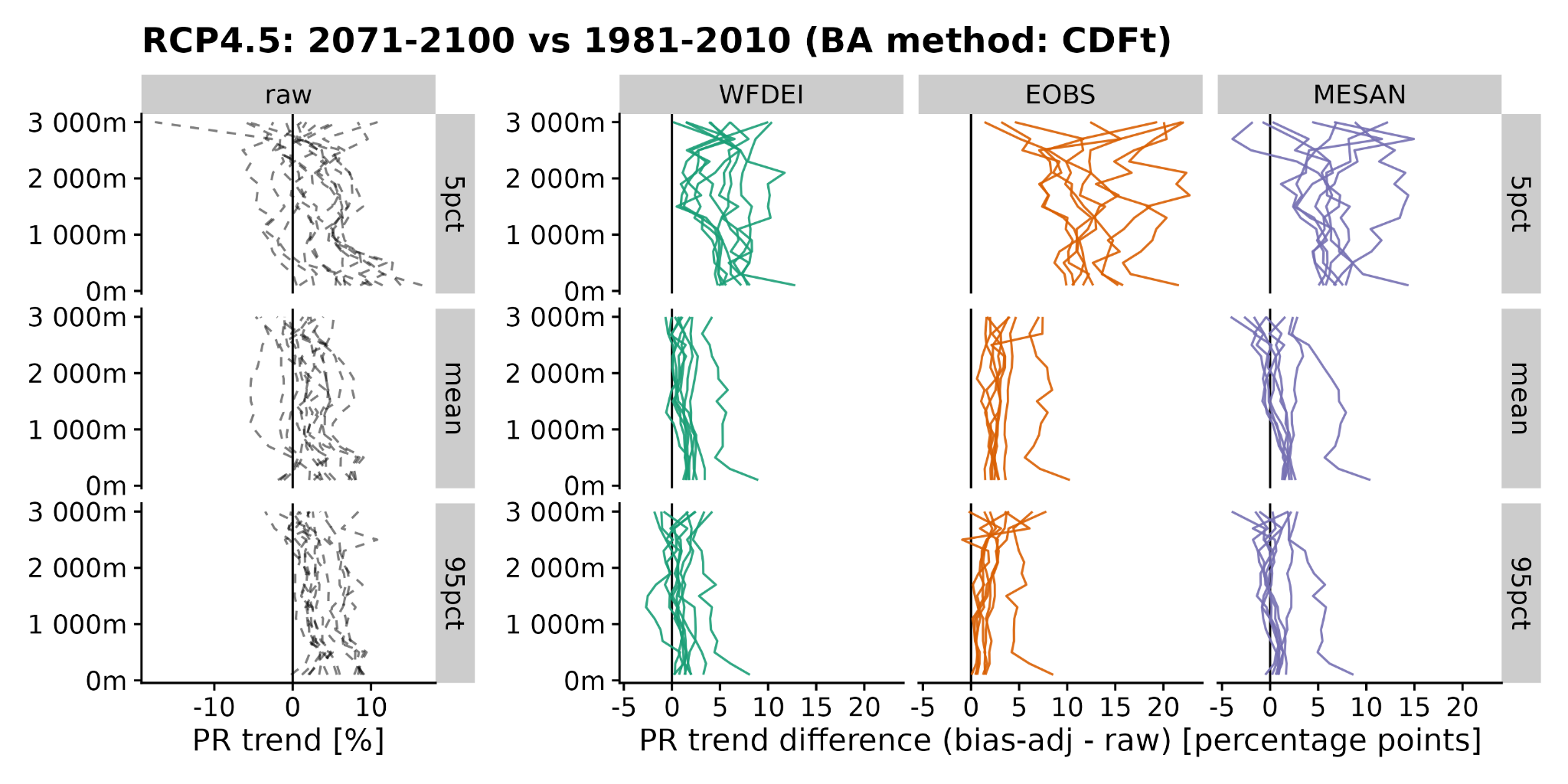 no clear EDCC signal in raw RCMs

trends modified by BA method and BA obs
BUT complicated: precip trends in general low and subject to high internal climate variability
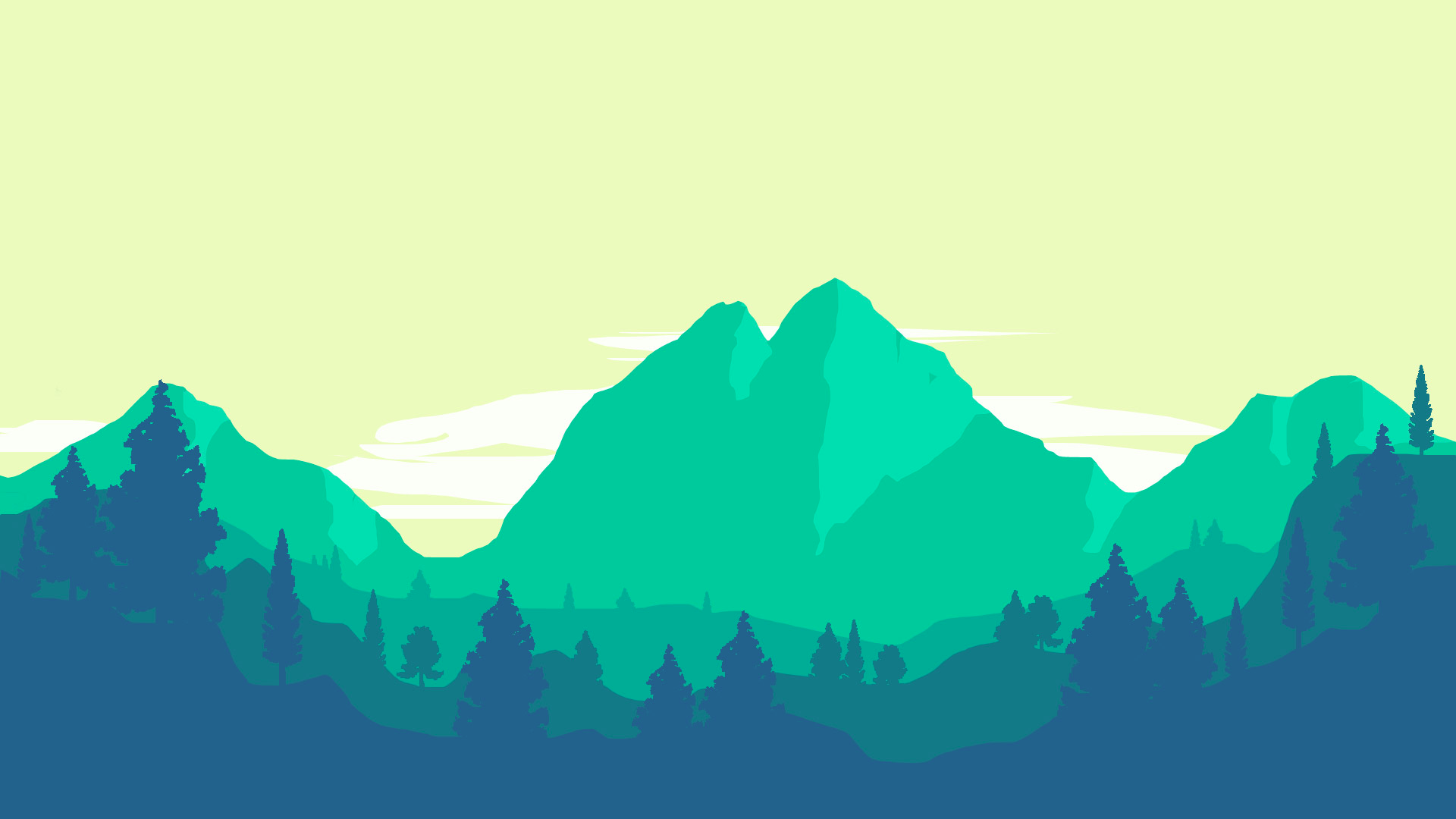 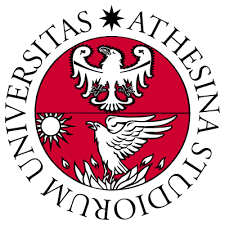 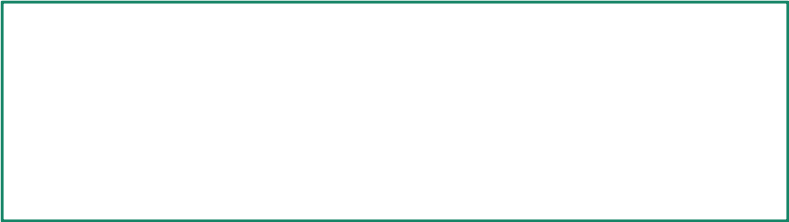 Contact:

Michael Matiu: 	michael.matiu@unitn.it
Anna Napoli: 	anna.napoli@unitn.it
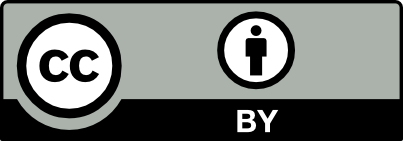 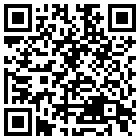 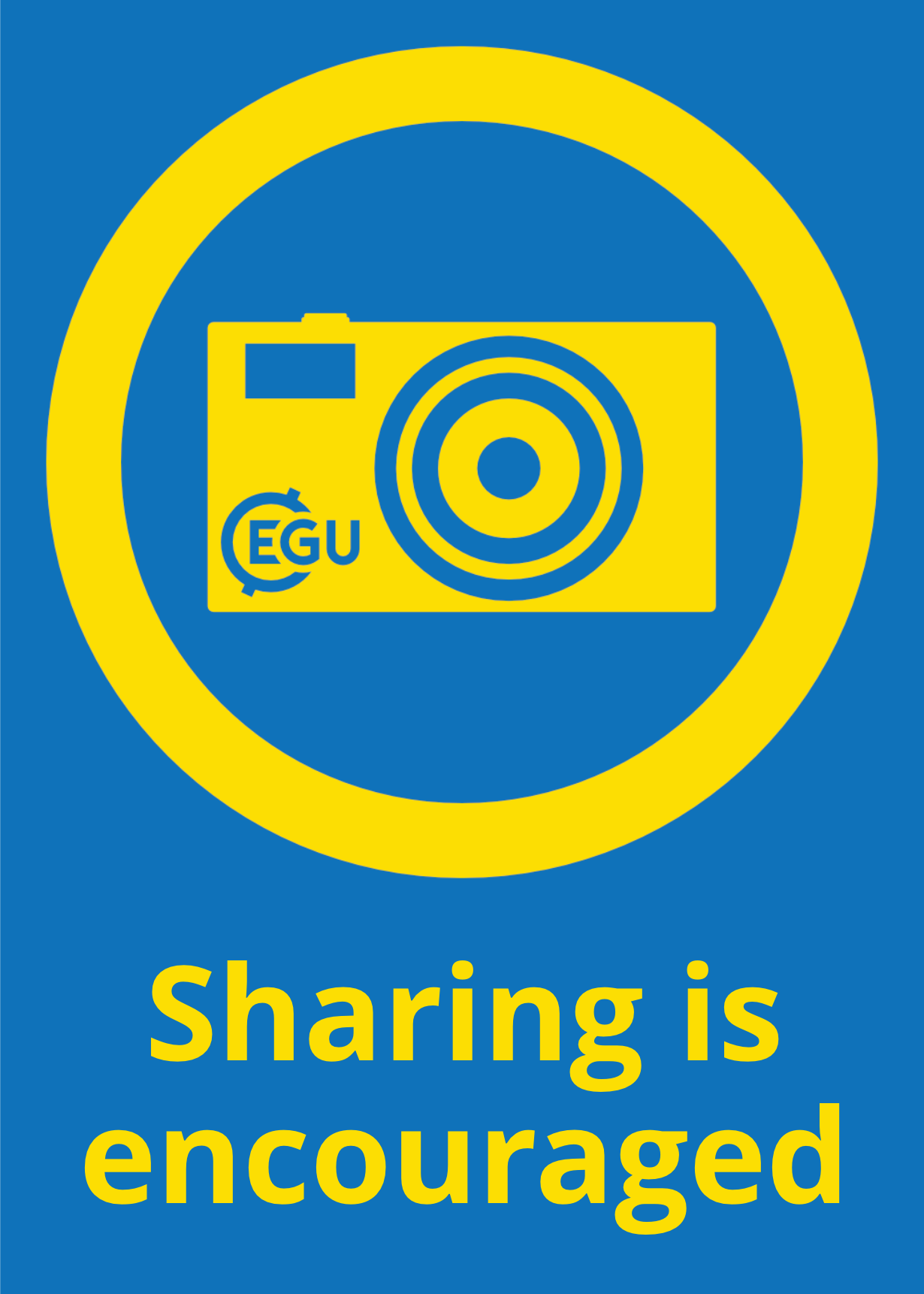